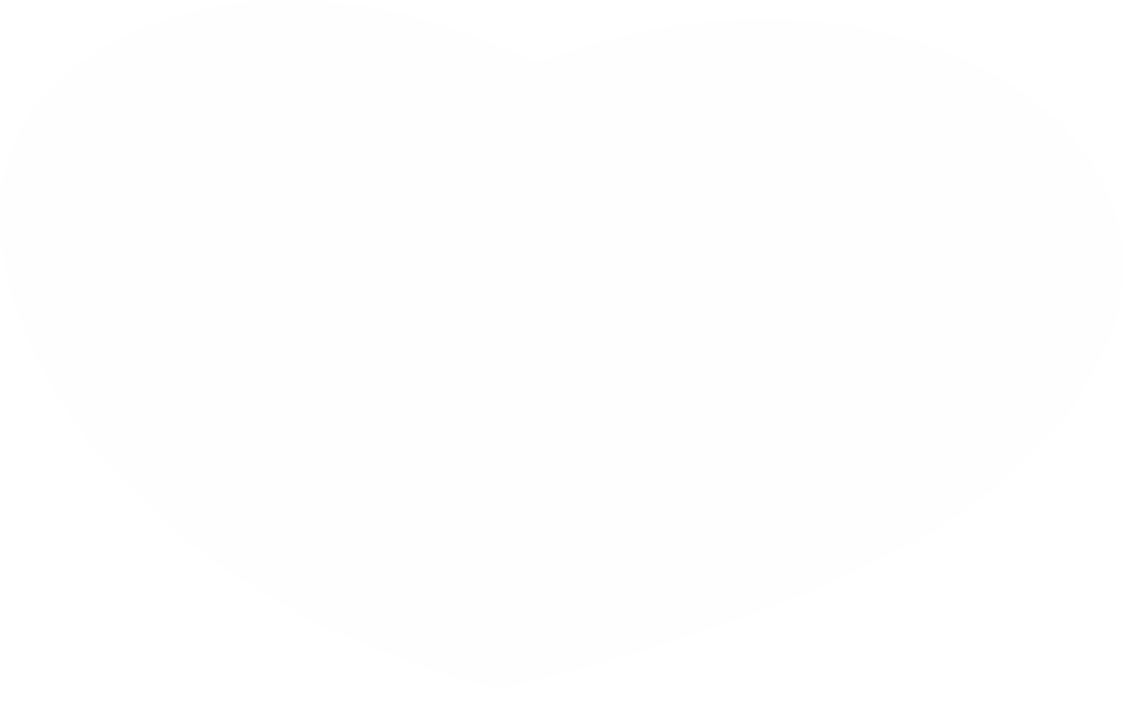 ĐẠO ĐỨC
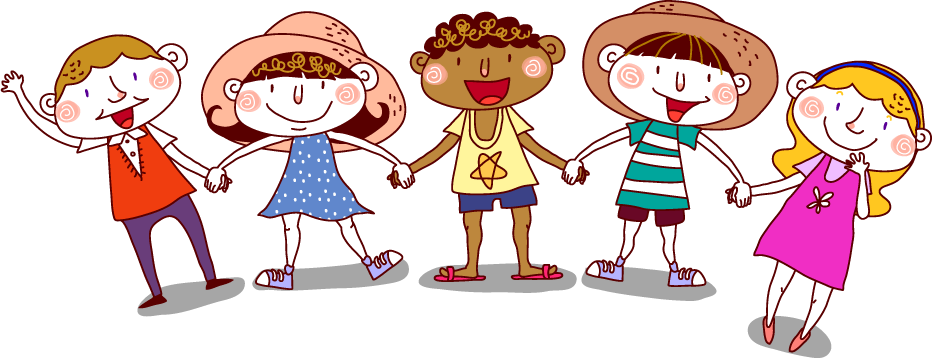 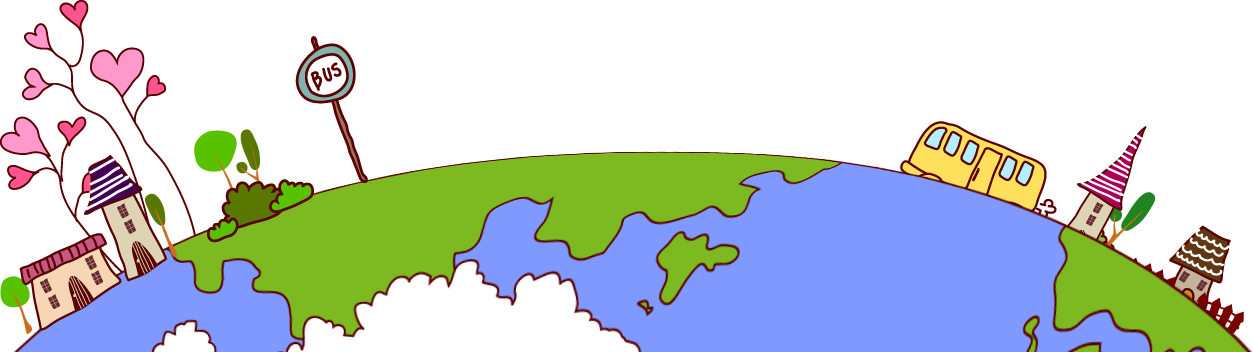 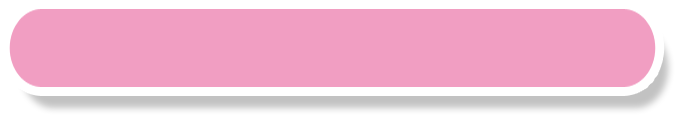 CHỦ ĐIỂM 
QUÊ HƯƠNG EM
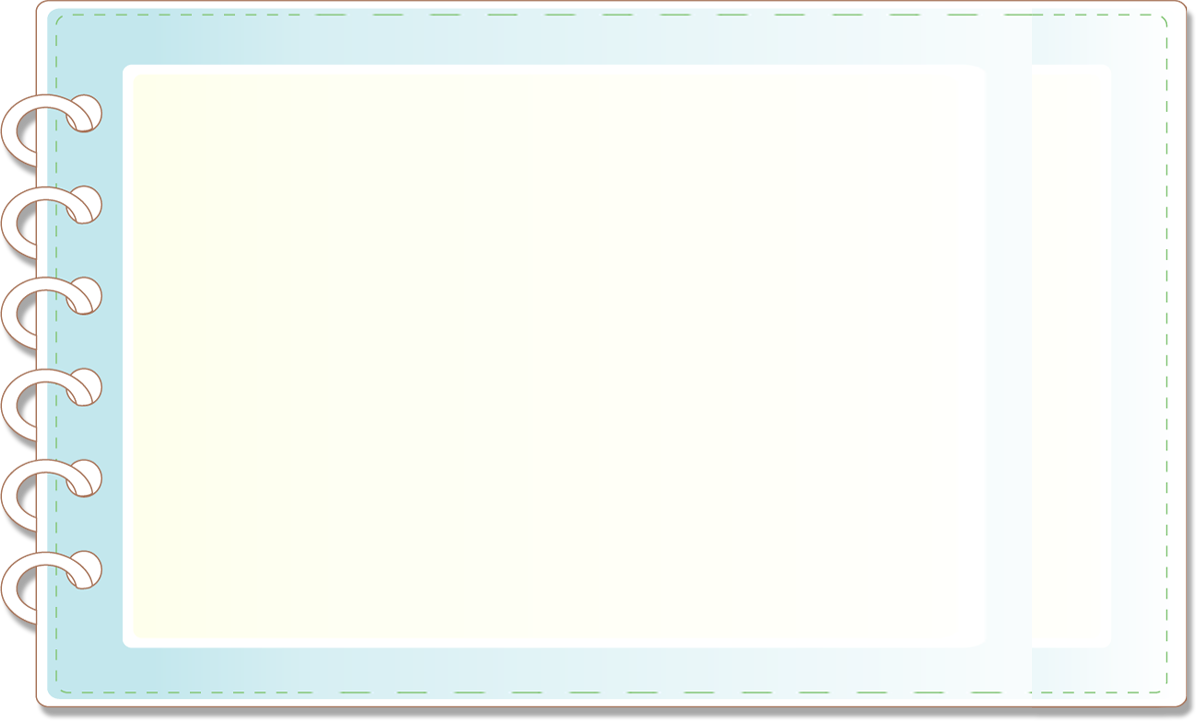 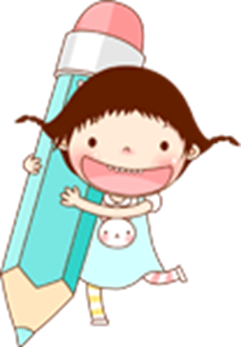 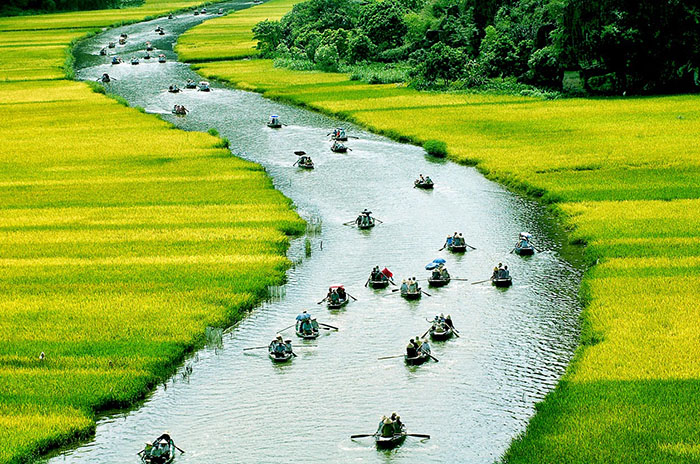 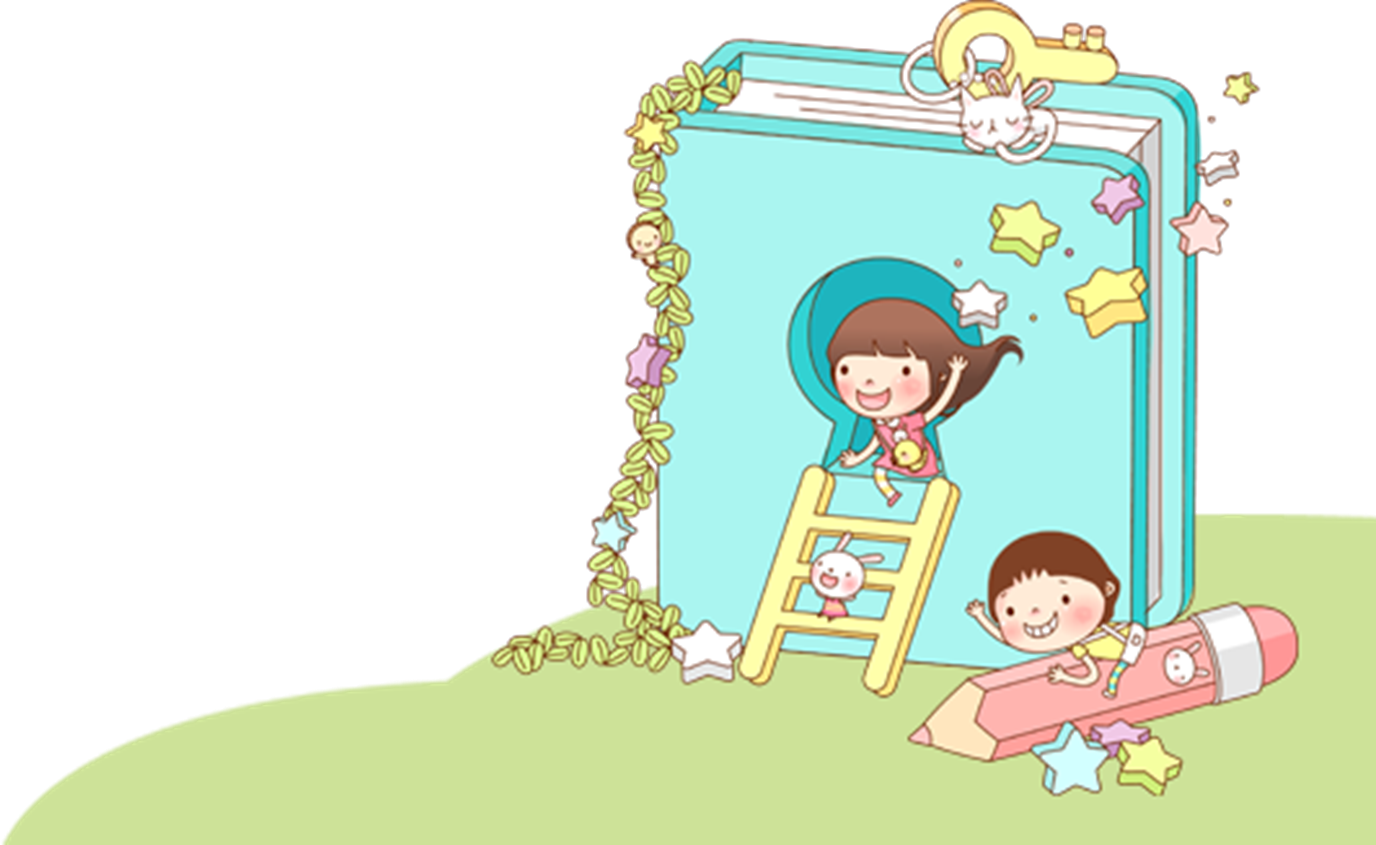 在此输入文字
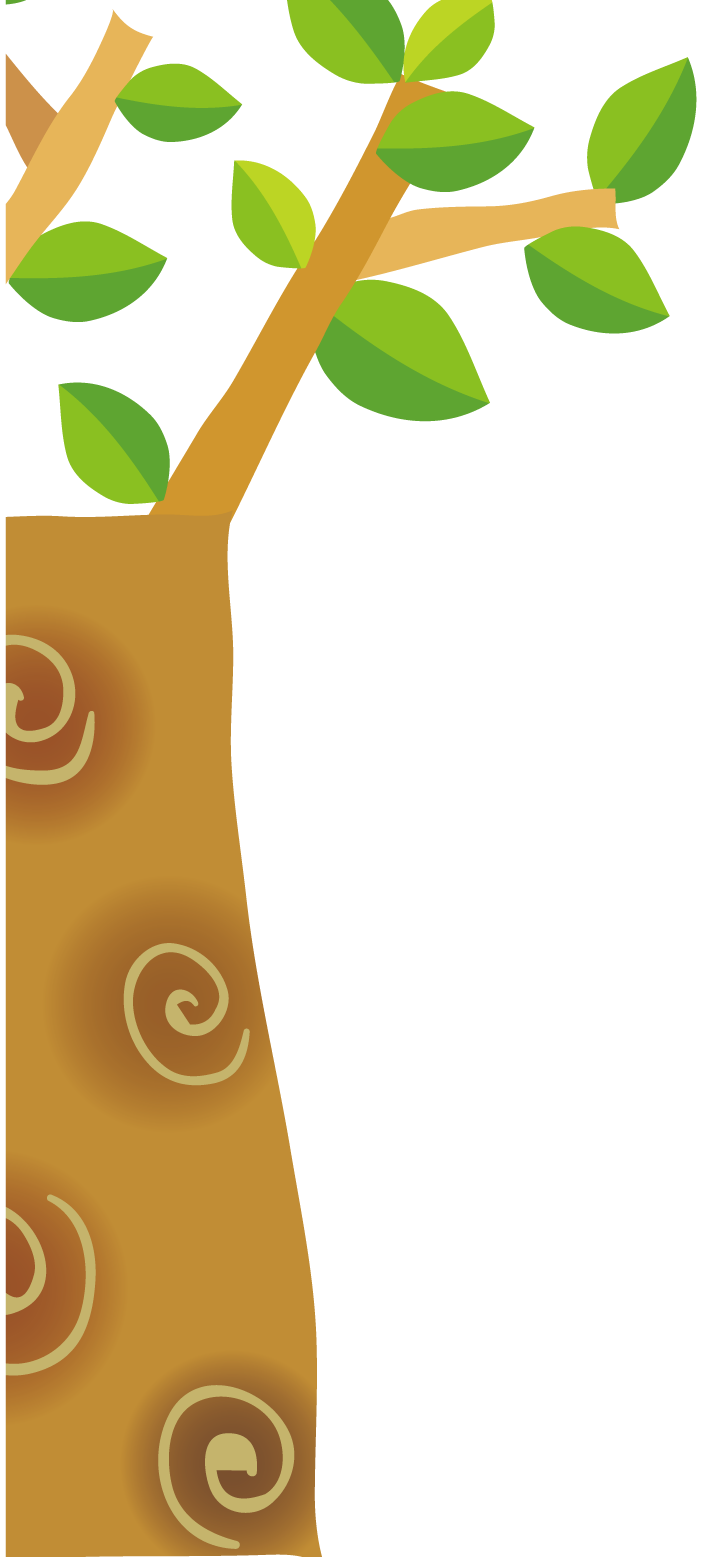 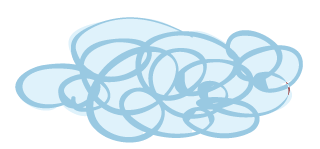 :
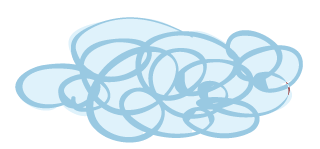 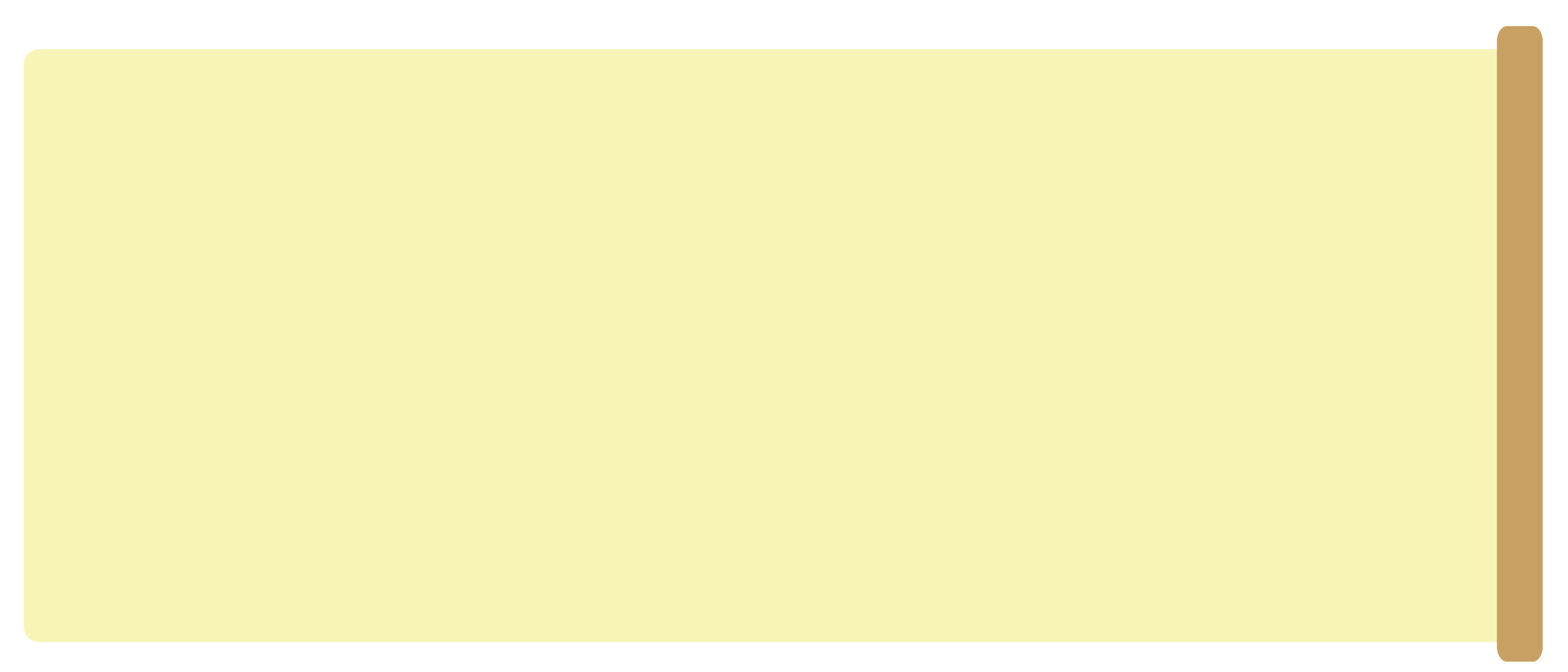 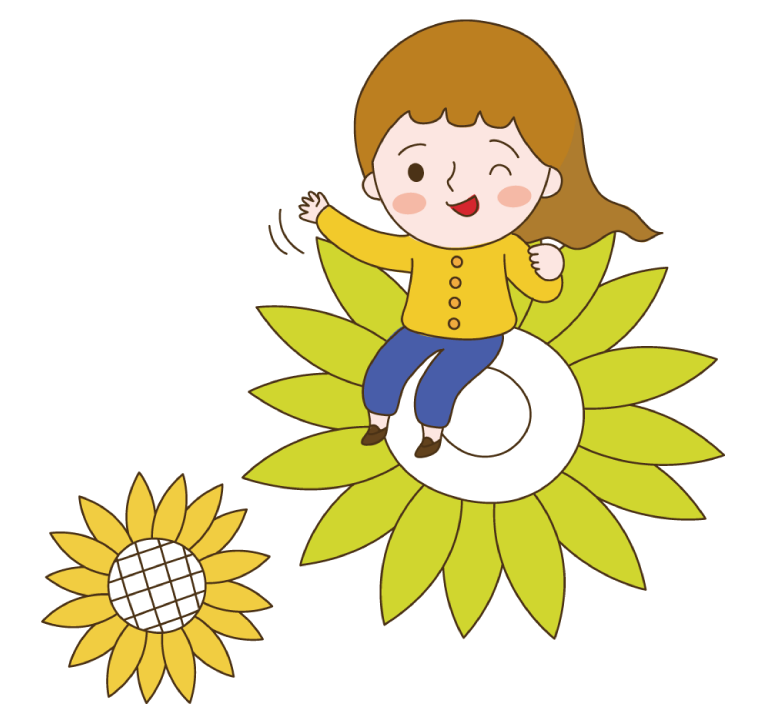 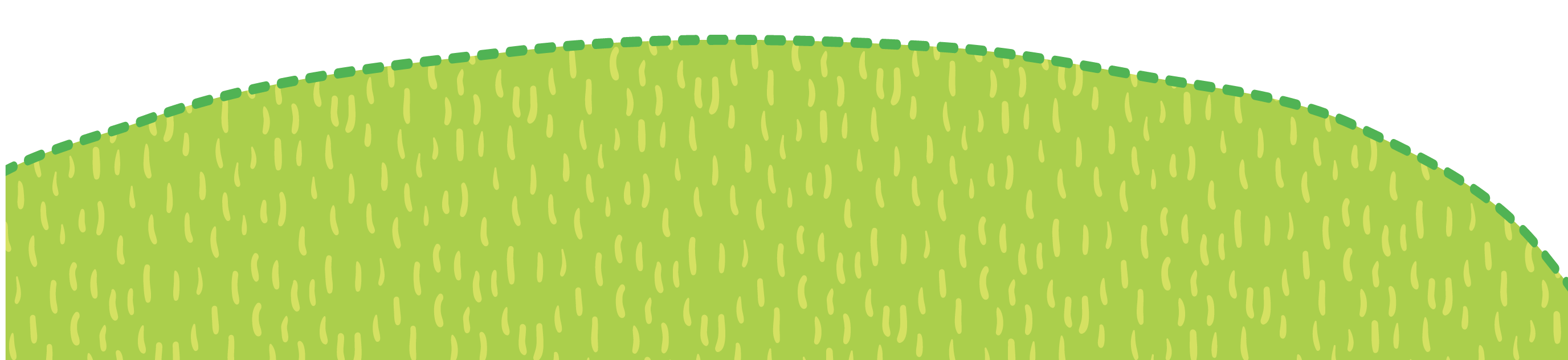 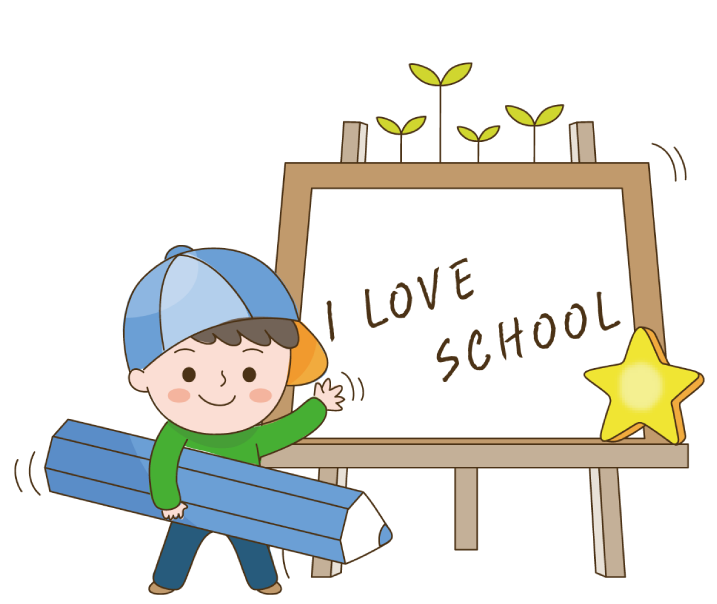 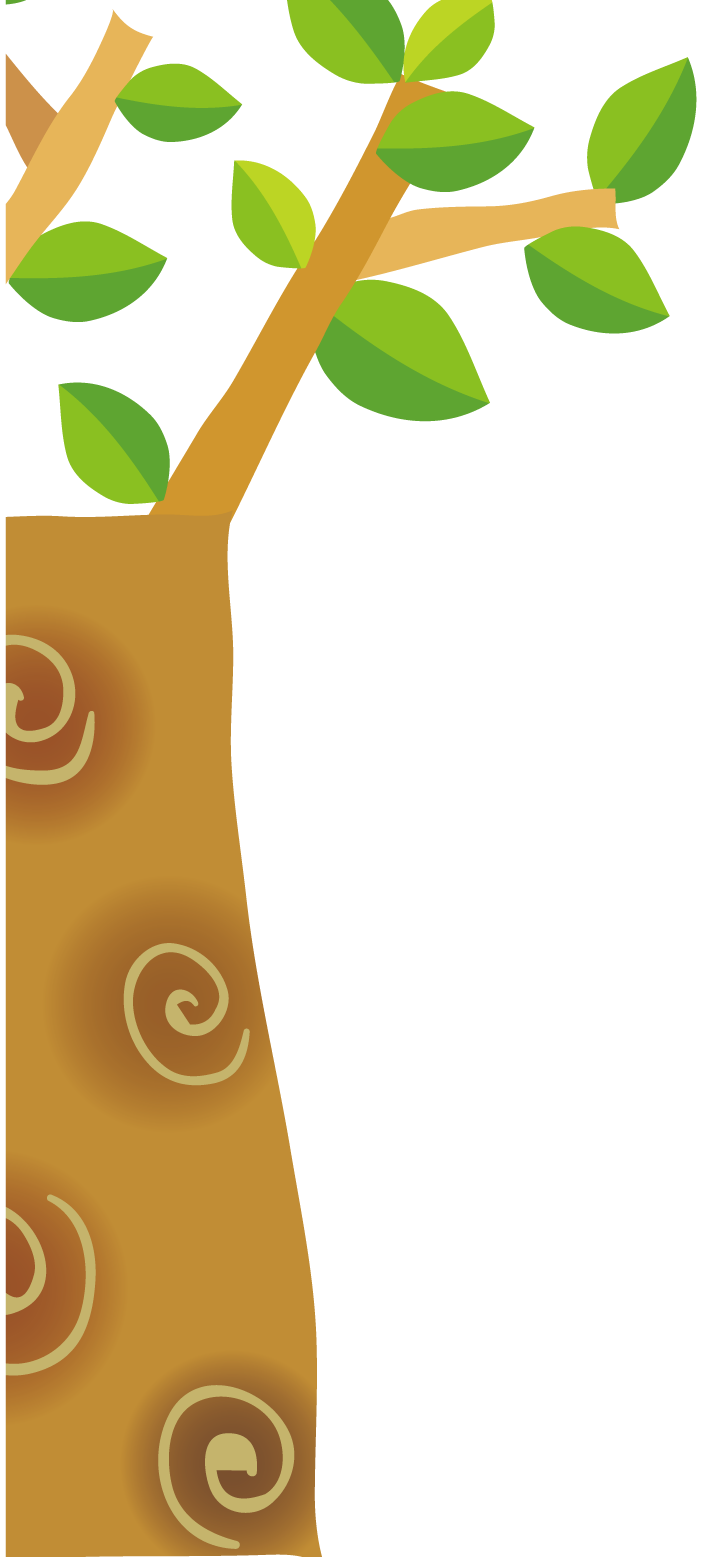 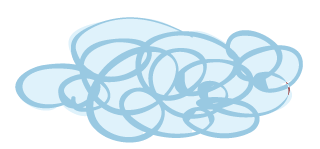 :
KHỞI ĐỘNG
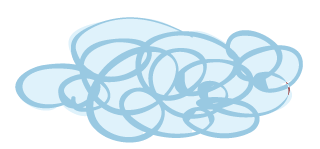 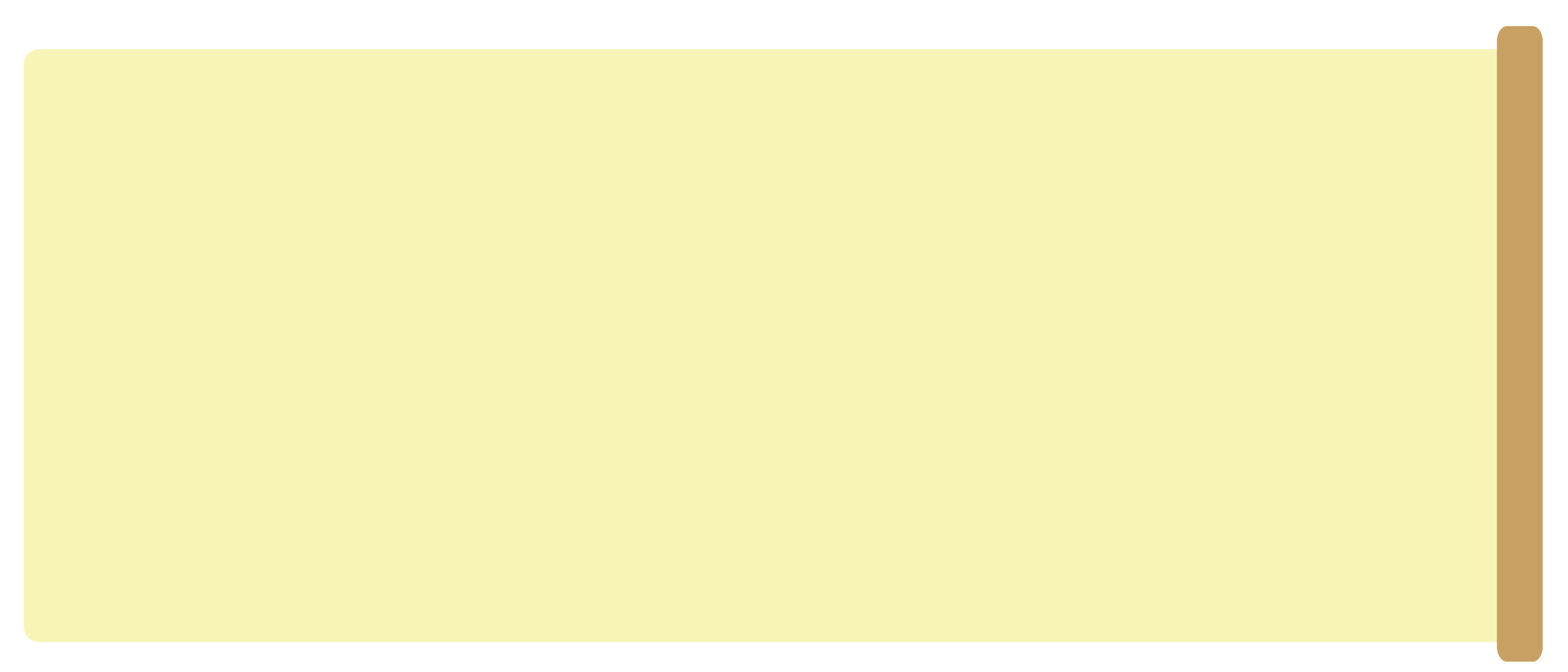 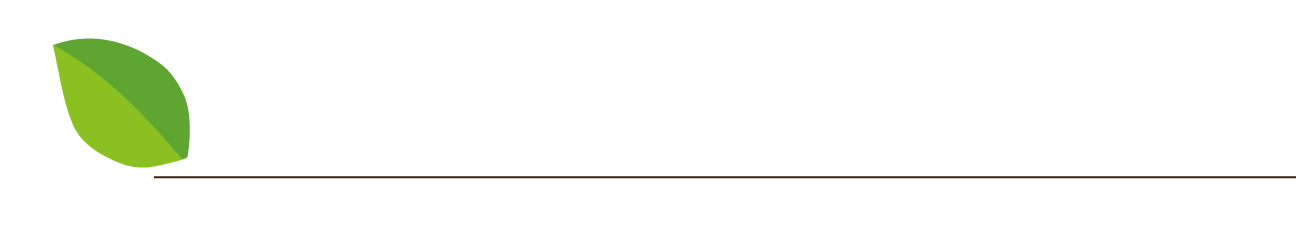 Bài hát: Quê hương tươi đẹp
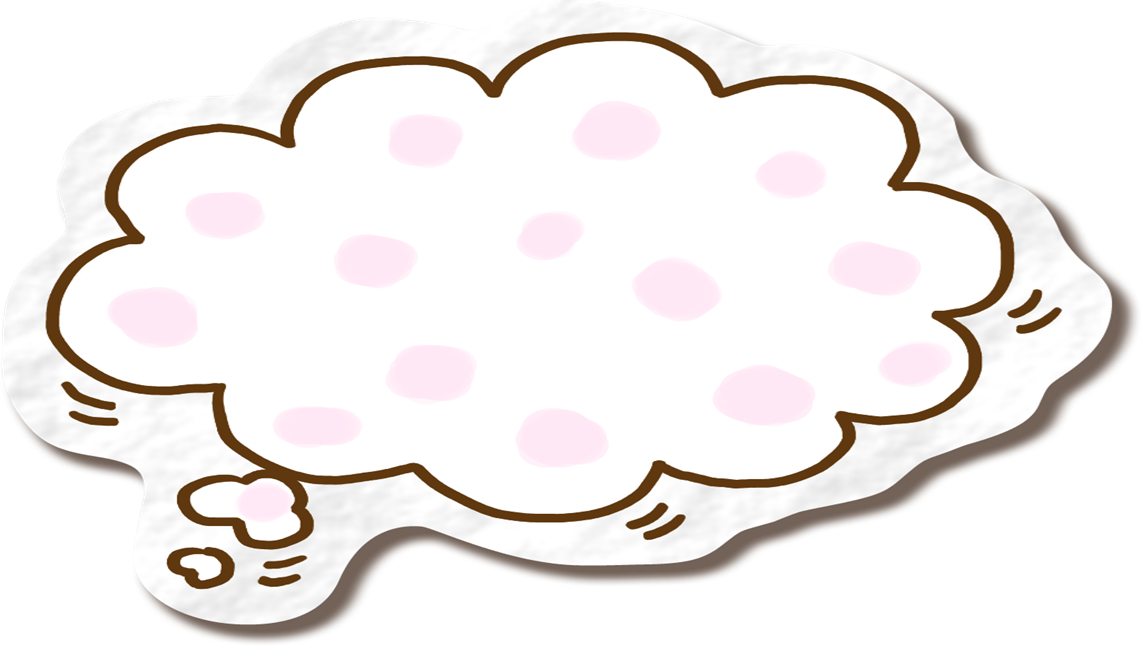 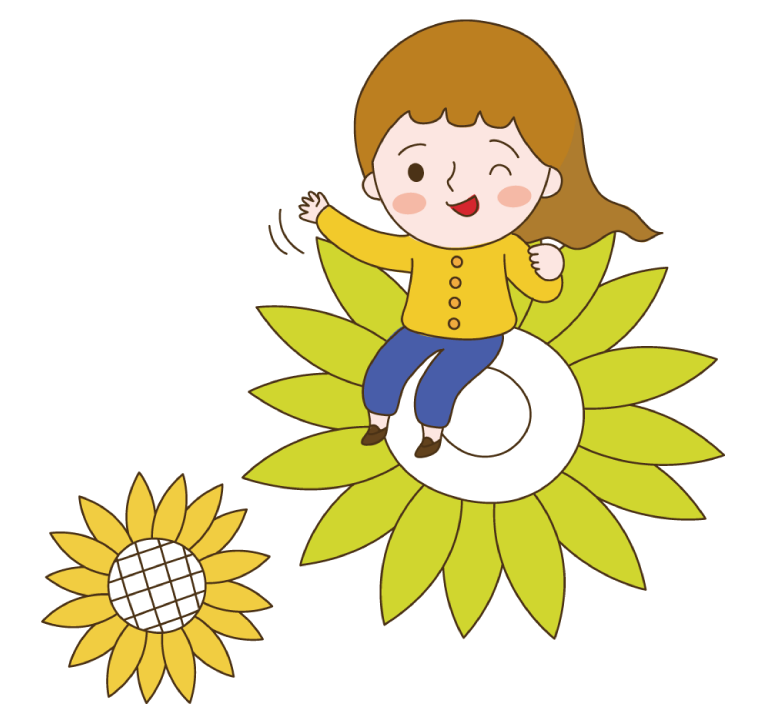 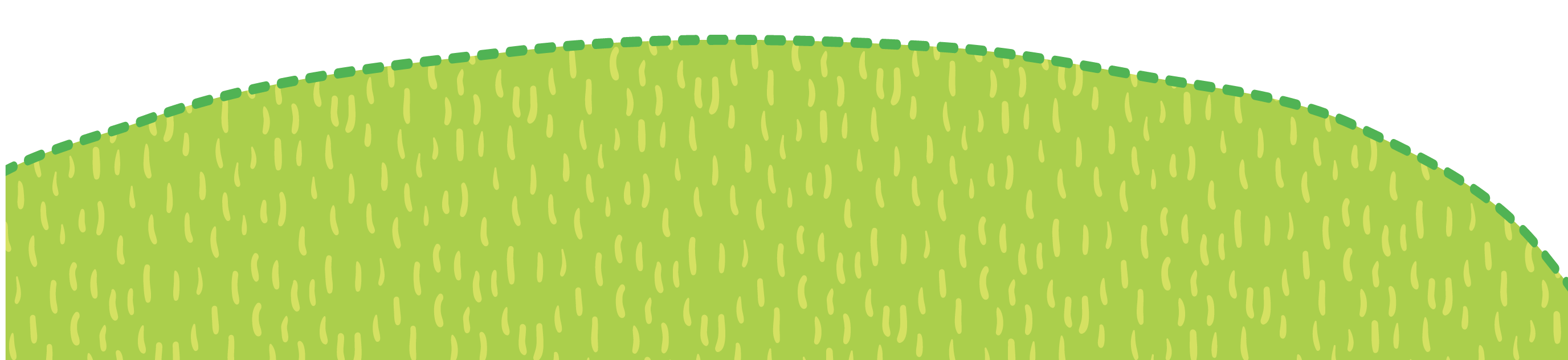 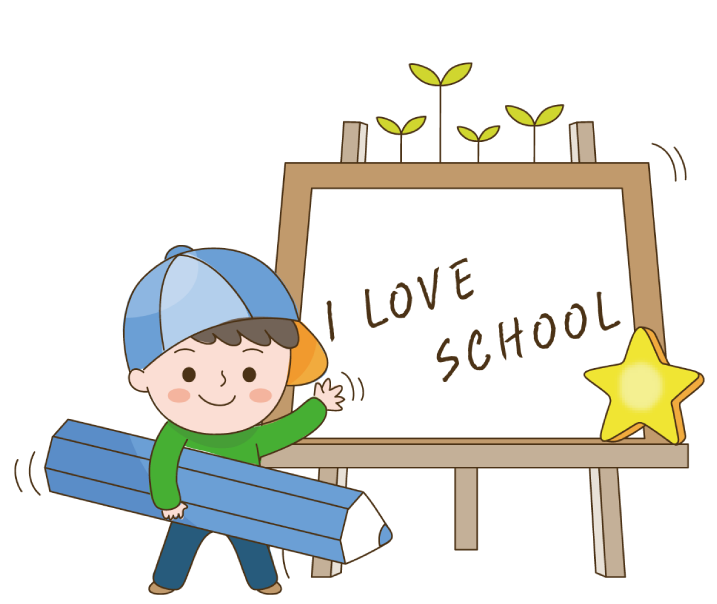 Bài hát nói về điều gì?
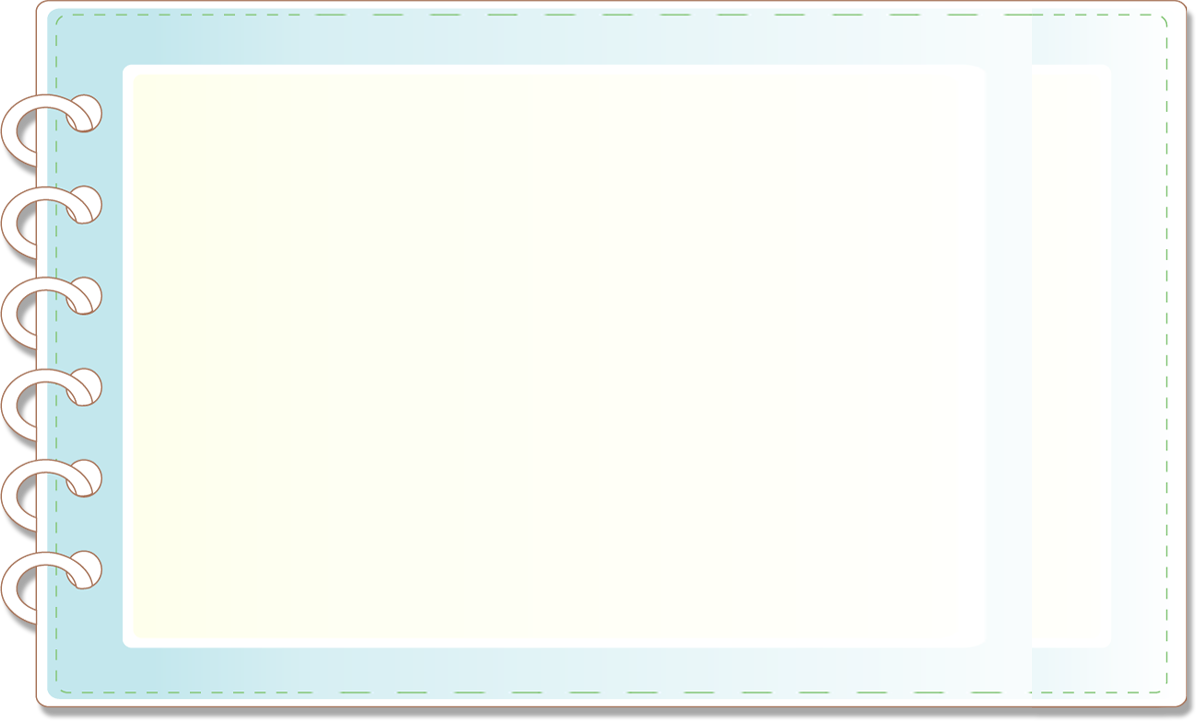 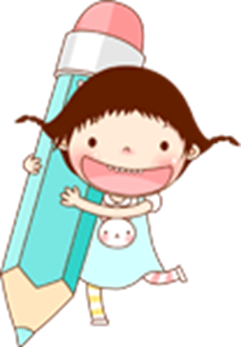 Chủ đề 8: 
QUÊ HƯƠNG EM
Bài 13: Em yêu quê hương (Tiết 1)
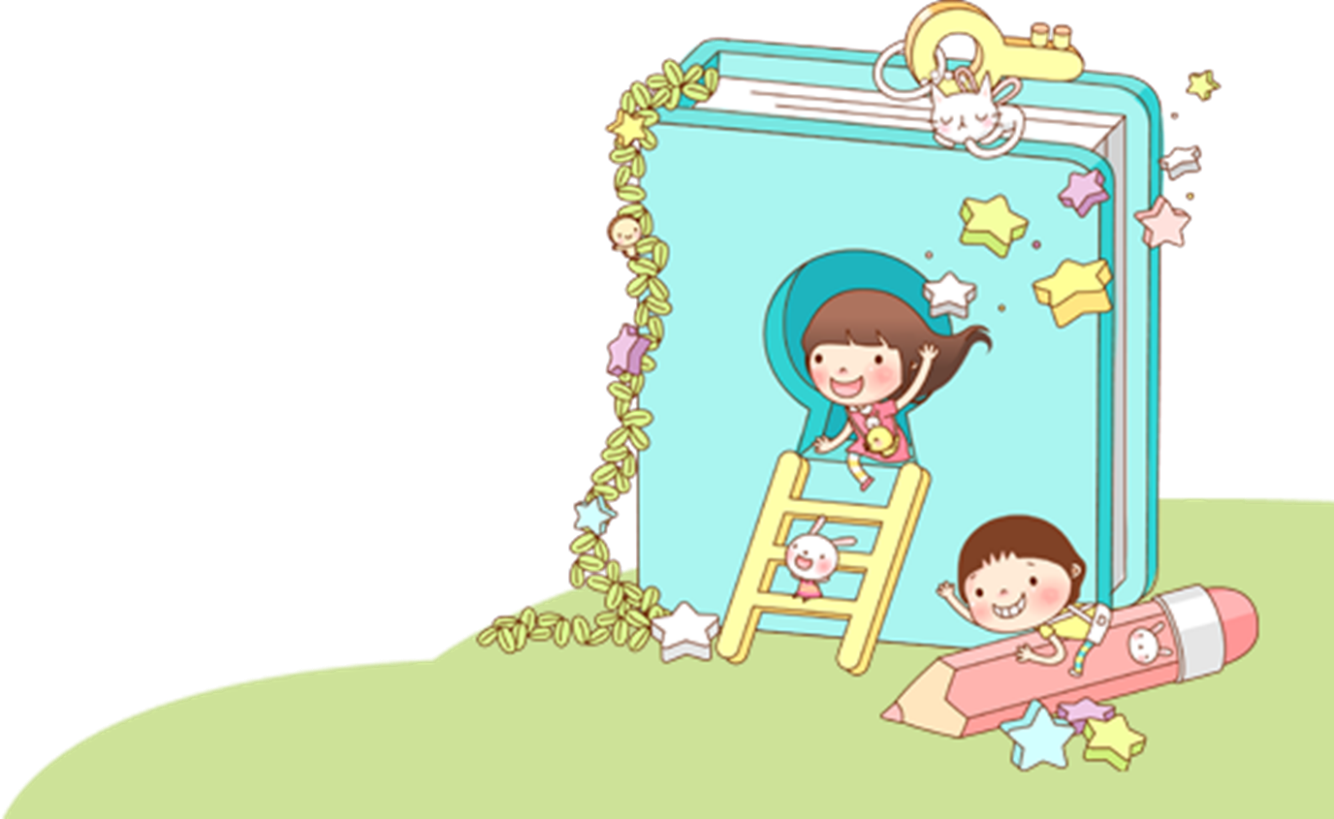 在此输入文字
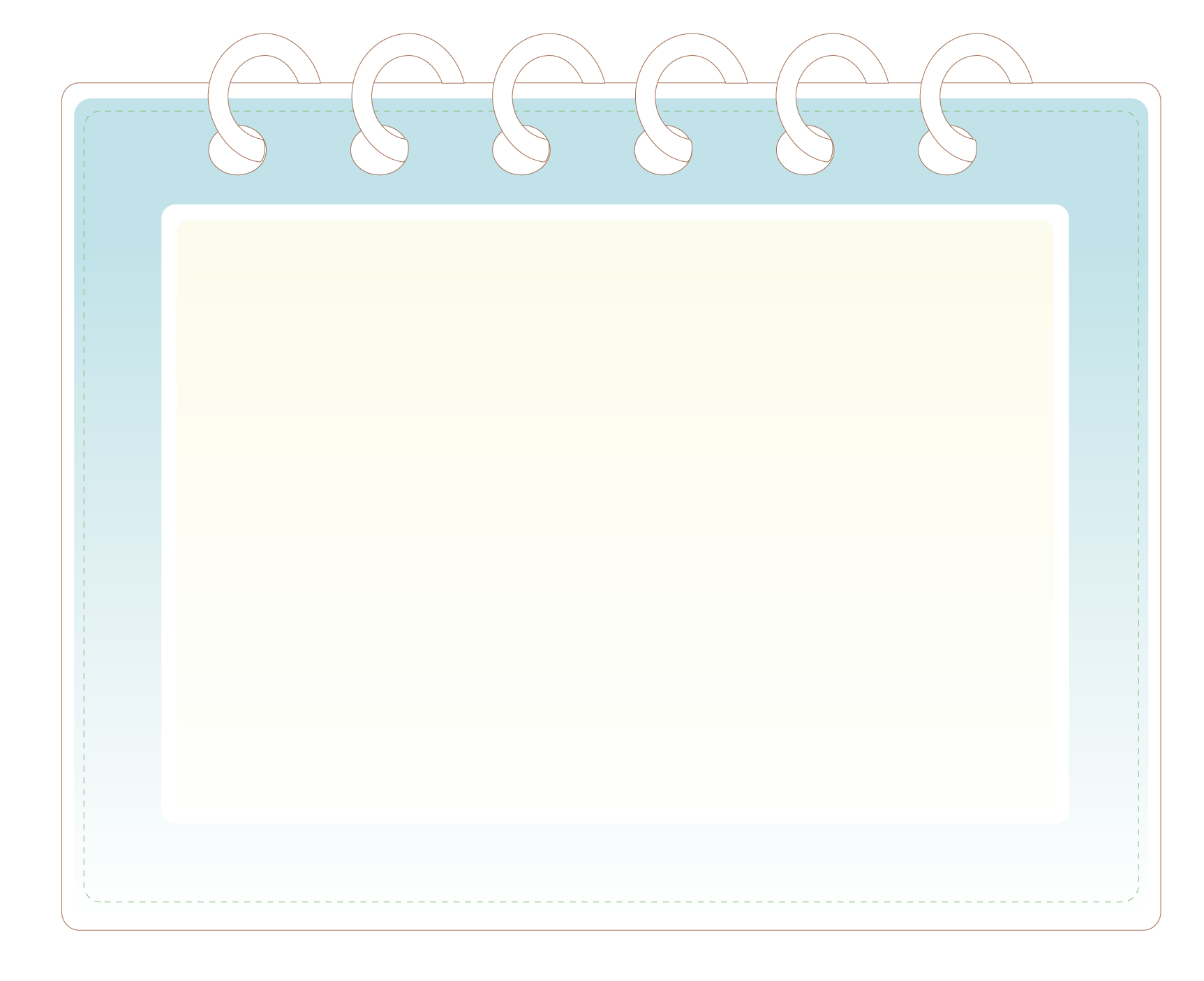 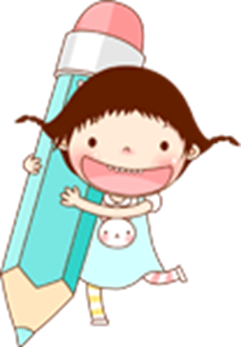 “ Quê hương là một tiếng ve
    Lời ru của mẹ trưa hè à ơi
          Dòng sông con nước vơi đầy
    Quê hương là một góc trời trẻ thơ.”
Hoạt động 1
KHÁM PHÁ
Đọc bài thơ và trả lời câu hỏi
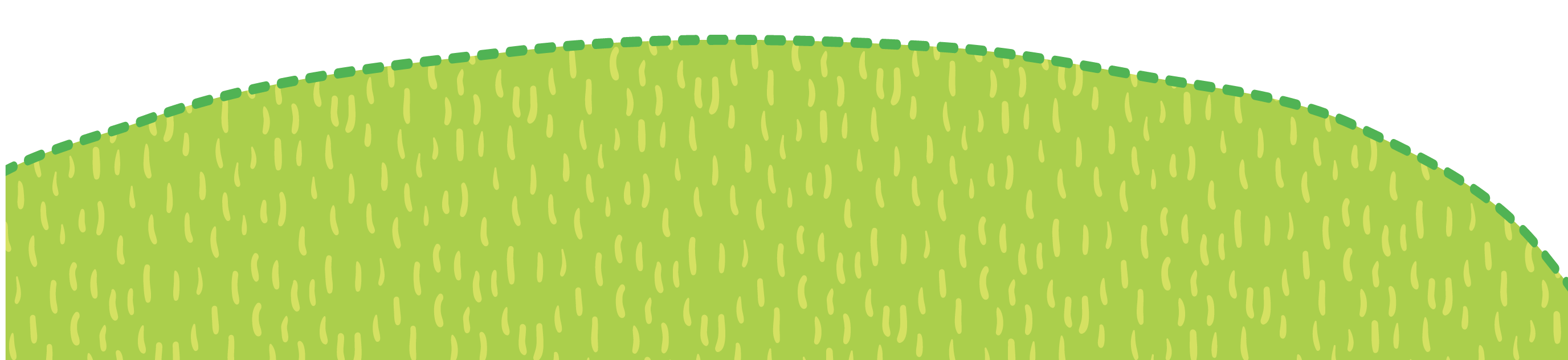 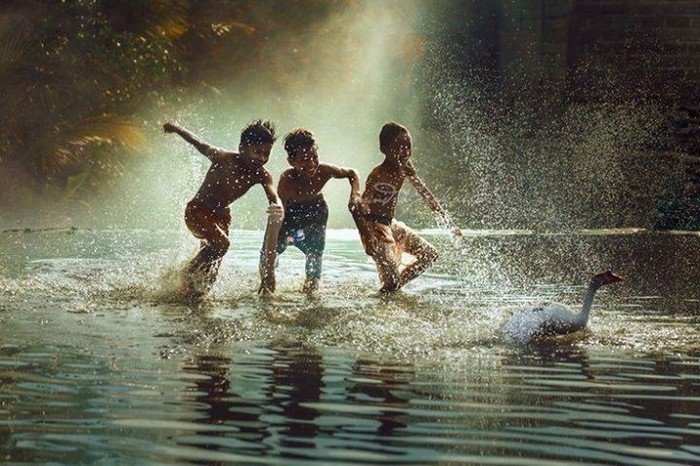 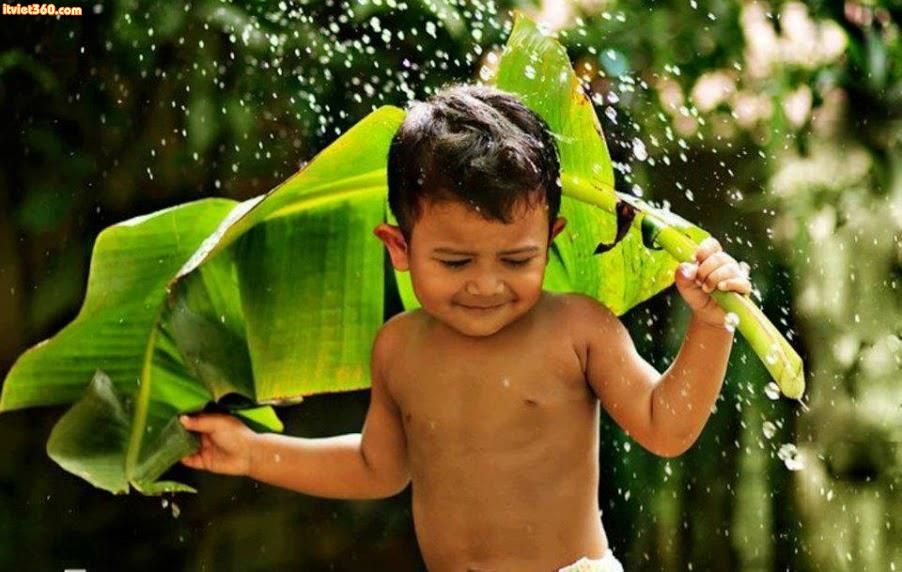 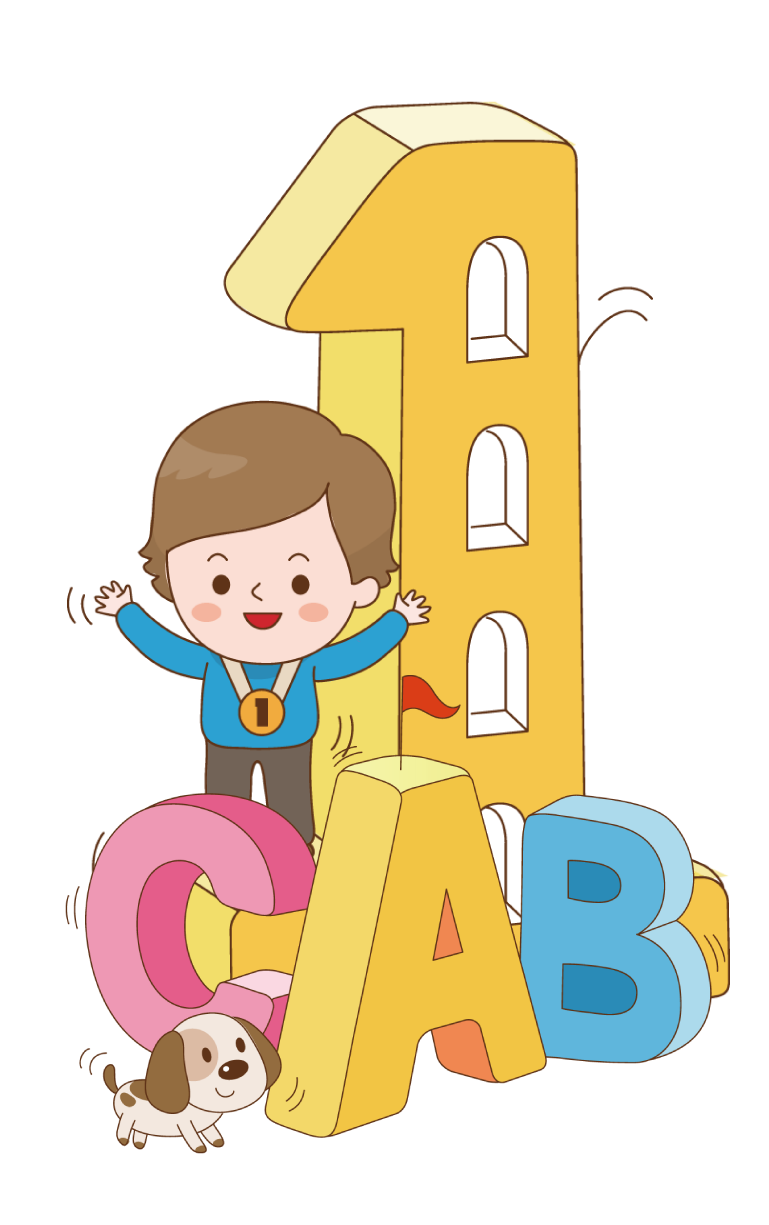 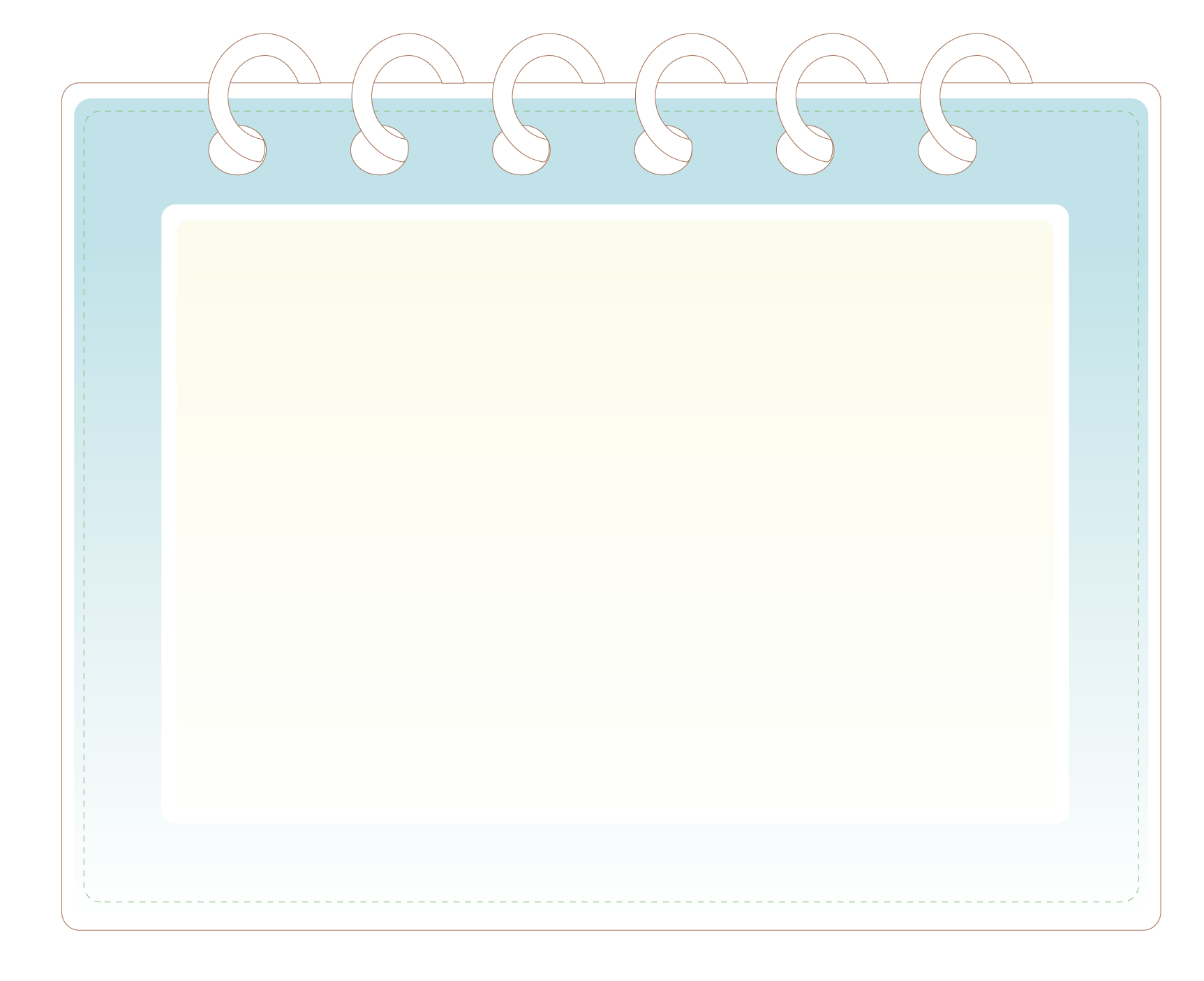 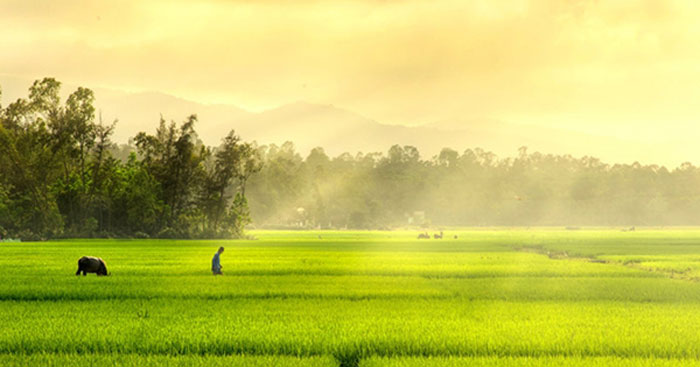 “ Quê hương là cánh đồng vàng
         Hương thơm lúa chín mênh mang trời chiều
          Quê hương là dáng mẹ yêu
      Áo nâu nón vải liêu xiêu đi về. “
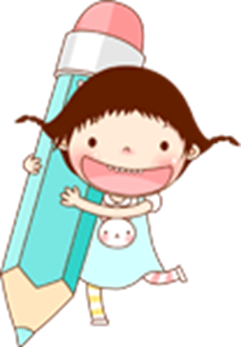 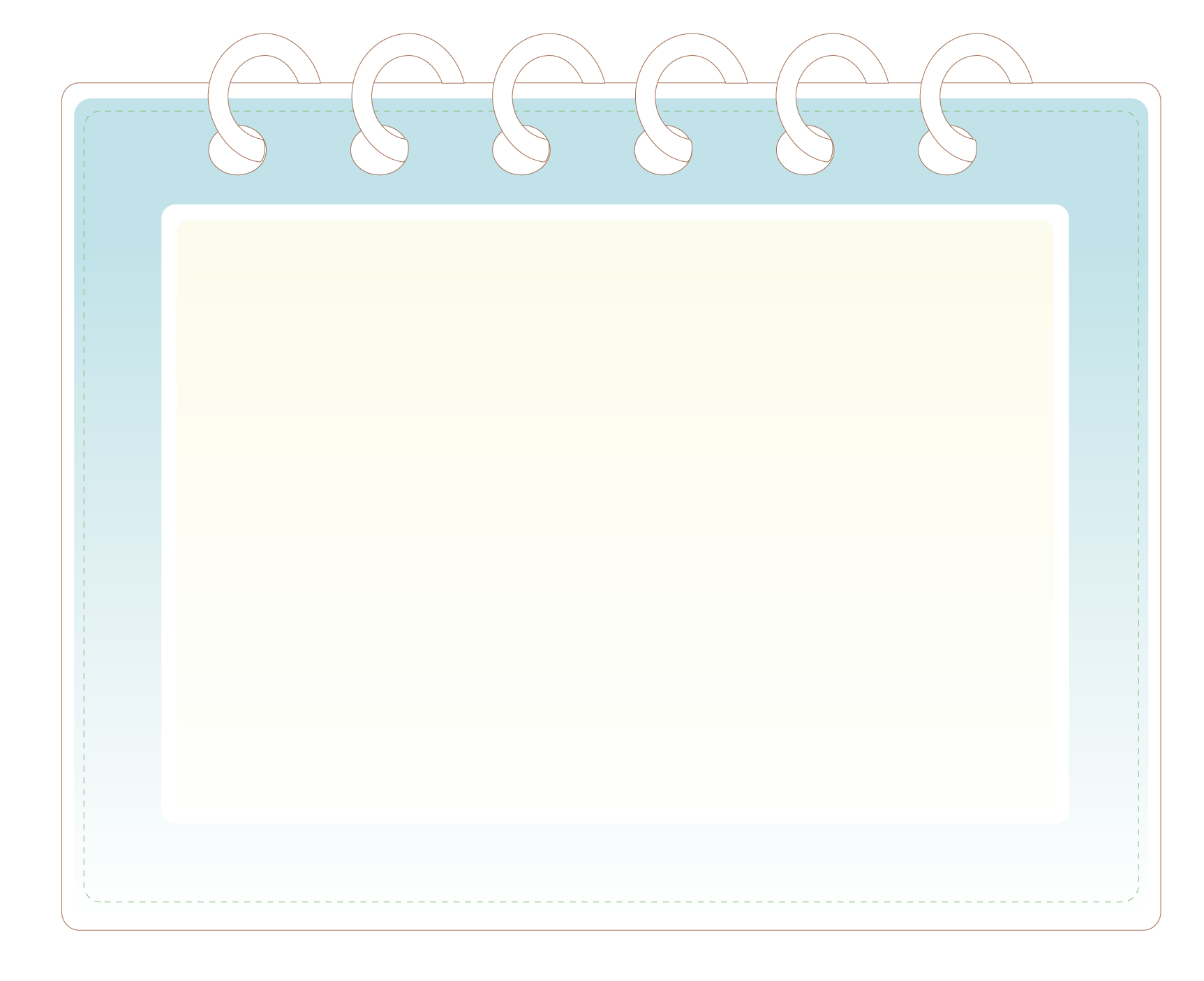 “Quê hương mang nặng nghĩa tình
     Quê hương tôi đó đẹp xinh tuyệt vời
          Quê hương ta đó là nơi
      Chôn rau cắt rốn người ơi nhớ về.”
( Trích Quê hương – Nguyễn Đình Huân)
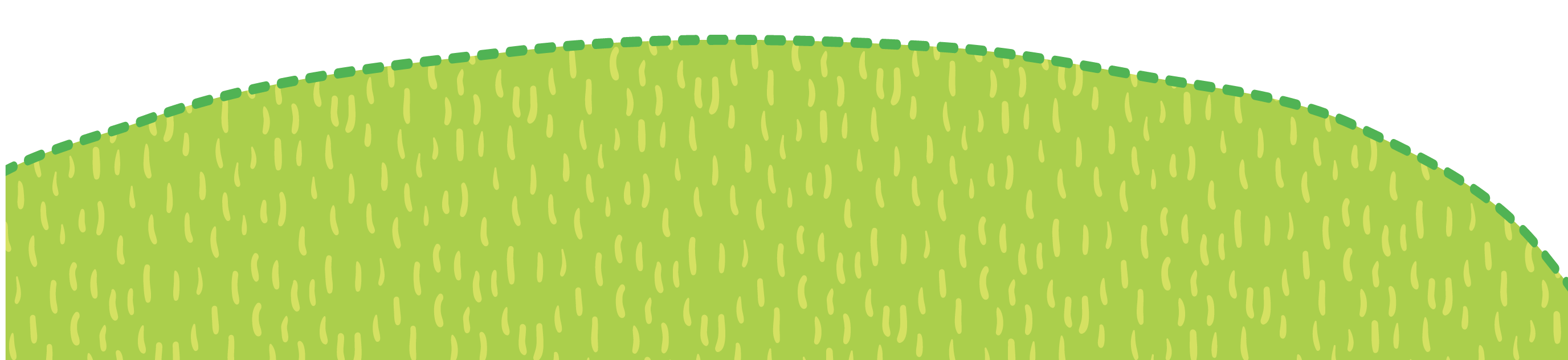 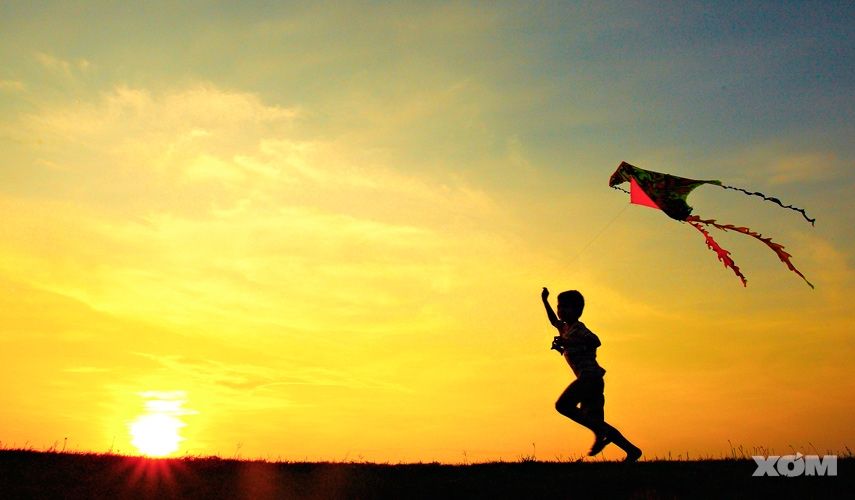 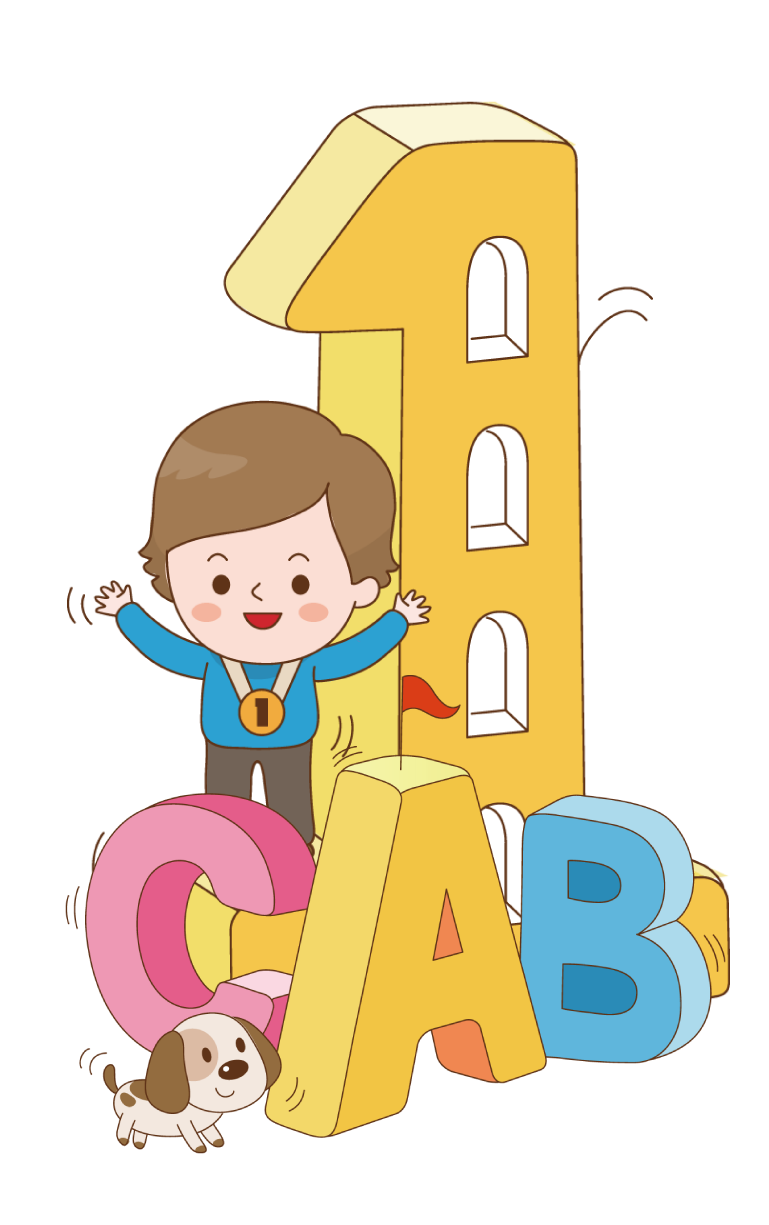 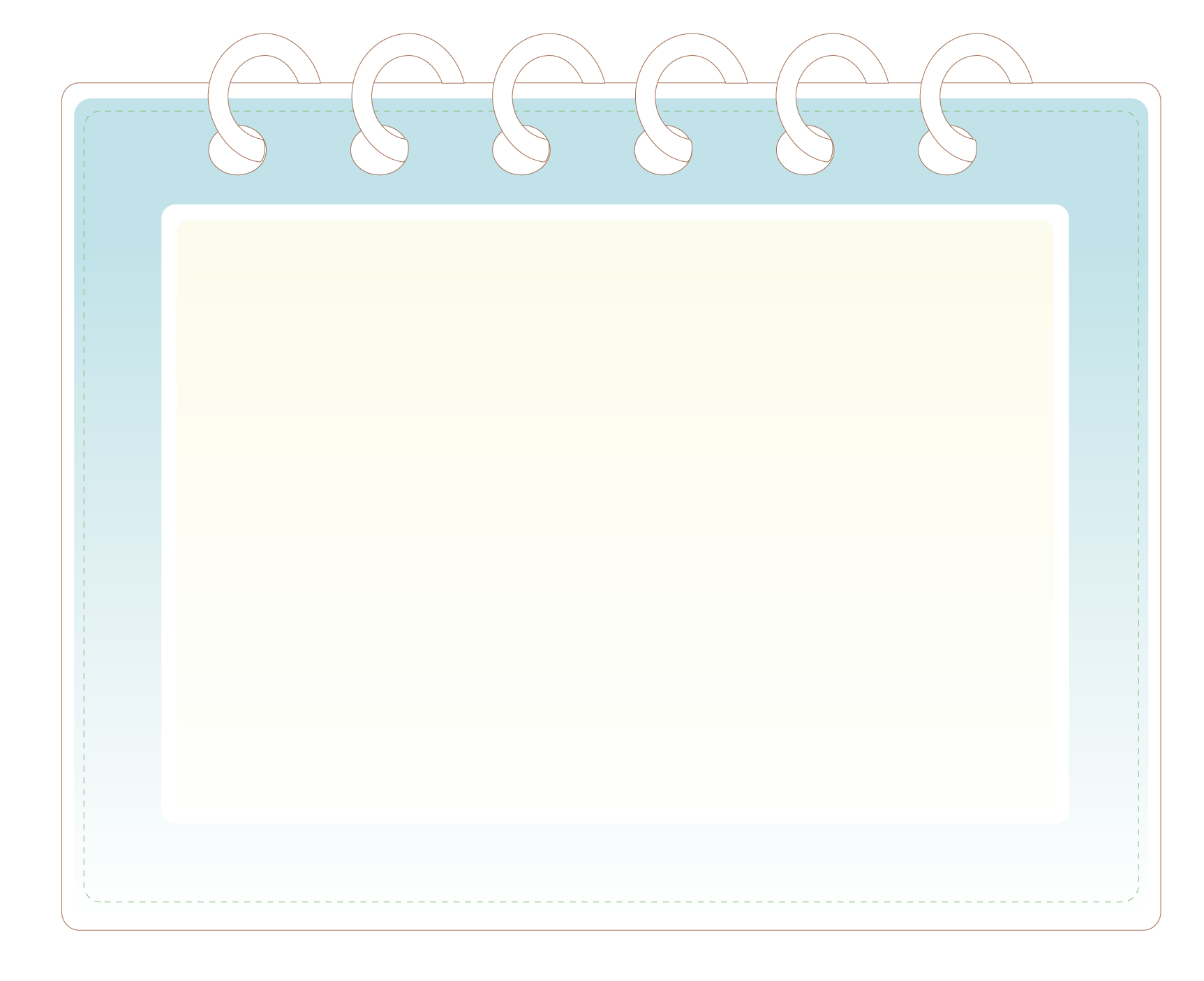 THẢO LUẬN NHÓM 4
*Nhiệm vụ 1: Đọc khổ thơ và trả lời câu hỏi:
+ Quê hương trong các khổ thơ trên là những gì?
+ Tình cảm của tác giã đối với quê hương như thế nào?
*Nhiệm vụ 2: Nhận xét, đánh giá sự thể hiện của bạn theo tiêu chí sau: Trình bày, nội dung, thái độ làm việc.
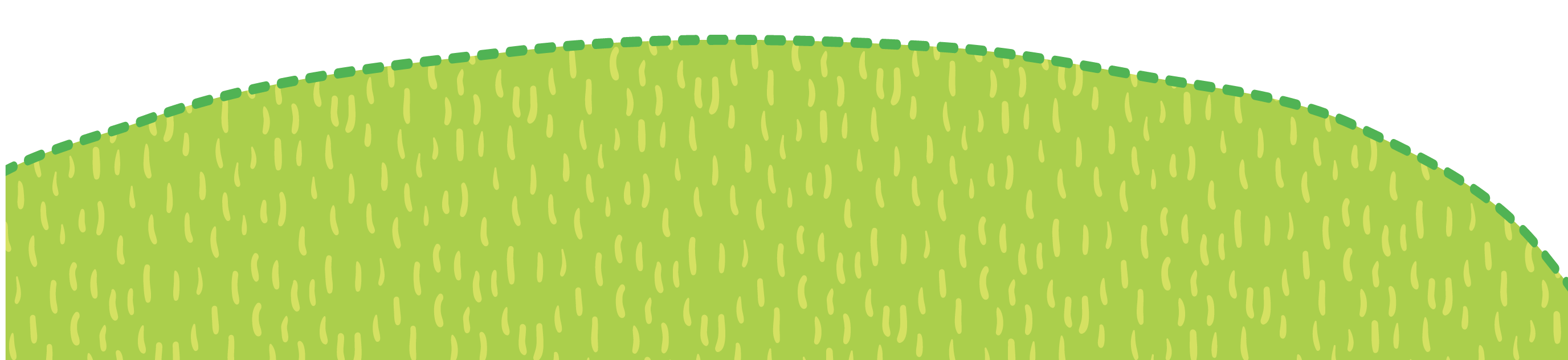 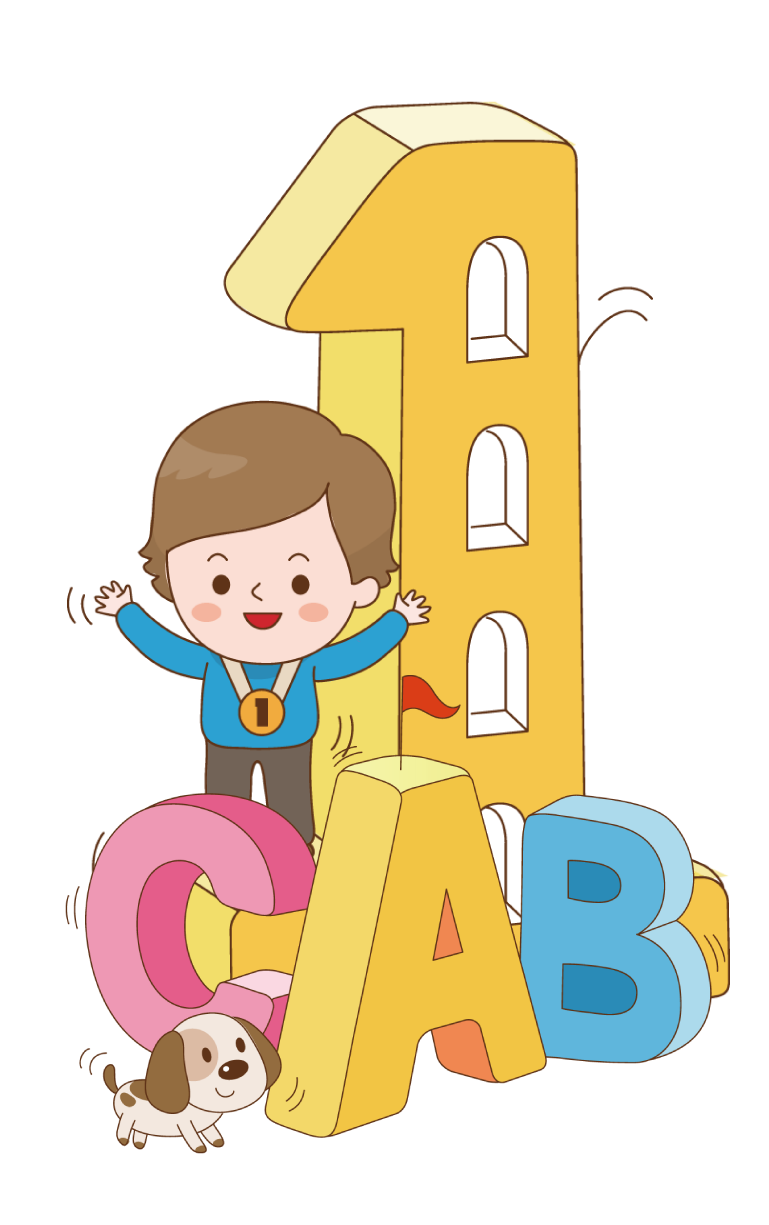 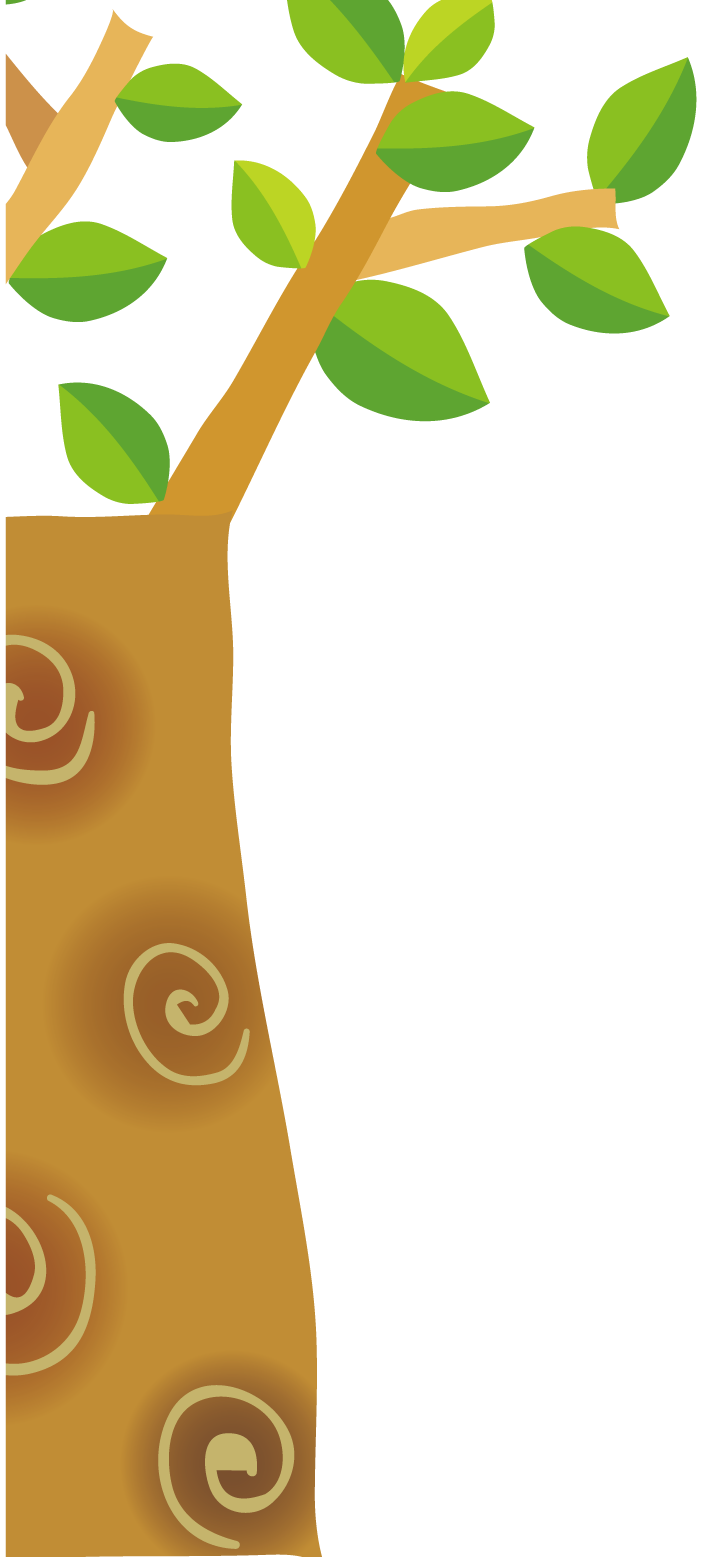 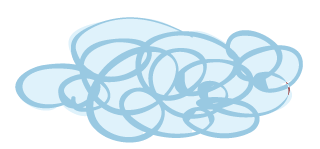 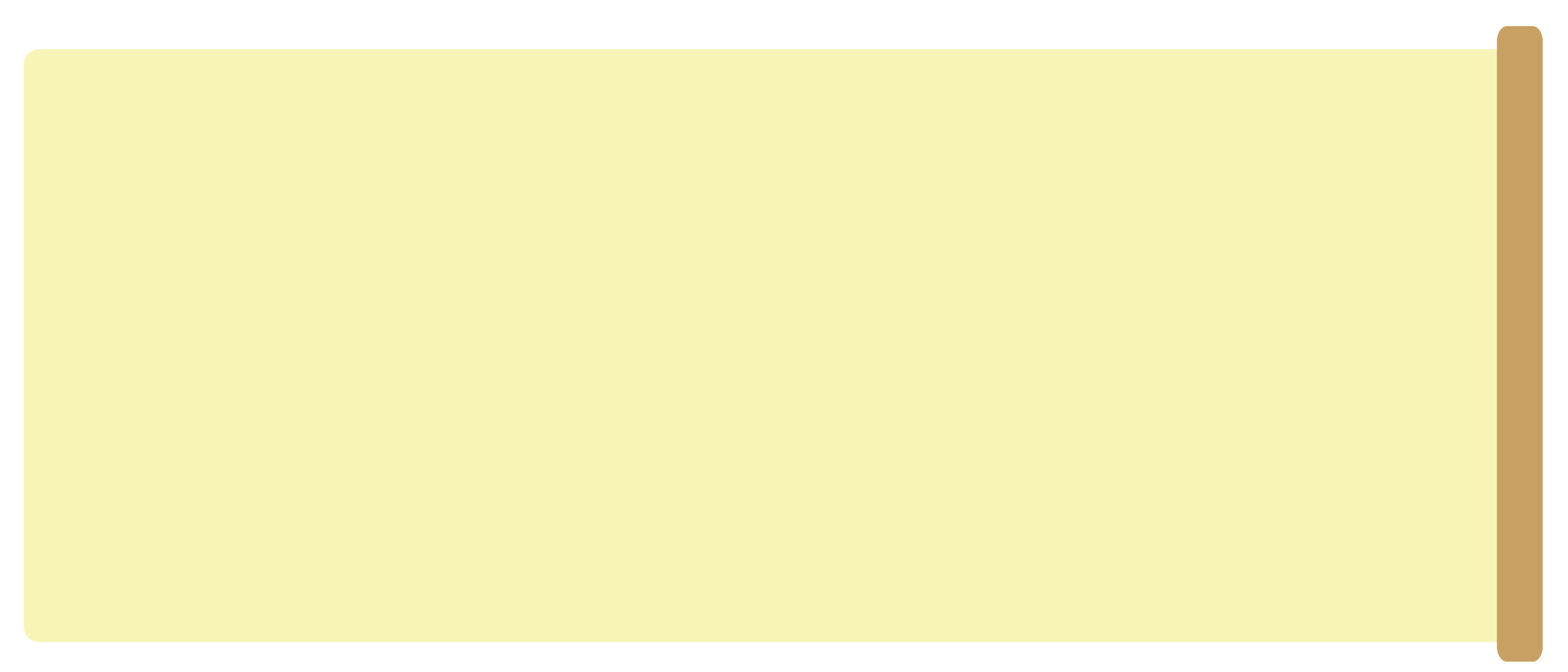 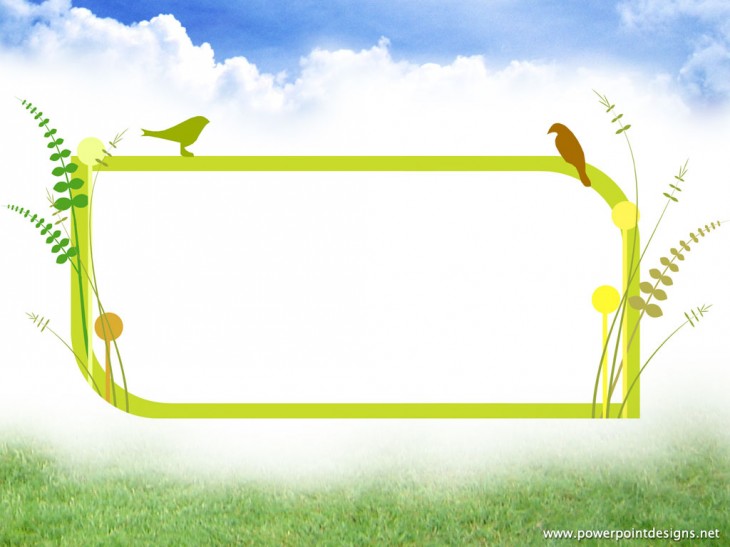 :
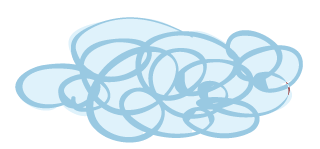 KẾT LUẬN
Trong các khổ thơ trên, quê hương được miêu
tả là: Tiếng ve, là lời ru của mẹ, là dáng mẹ, là dòng sông, là góc trời tuổi thơ, là cánh đồng lúa chín vàng, là dáng mẹ yêu, là nơi chôn rau cắt rốn. 
2. Tác giả có tình cảm sâu nặng với quê hương.
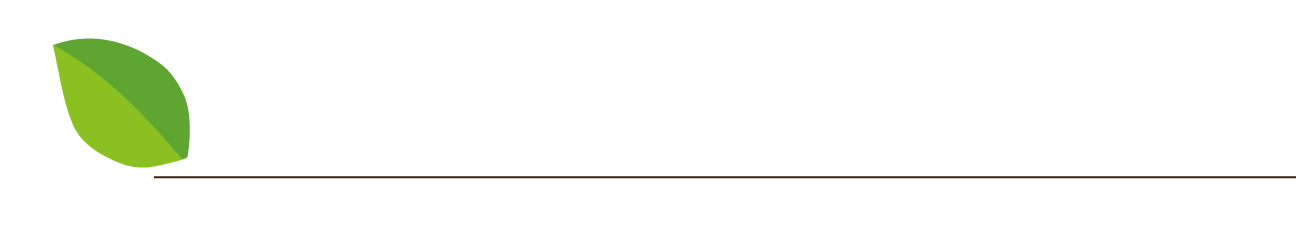 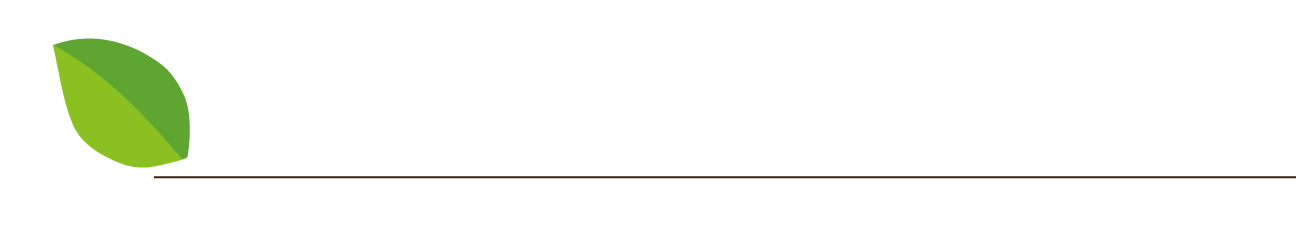 Tình cảm của tác giã đối với quê hương như thế nào?
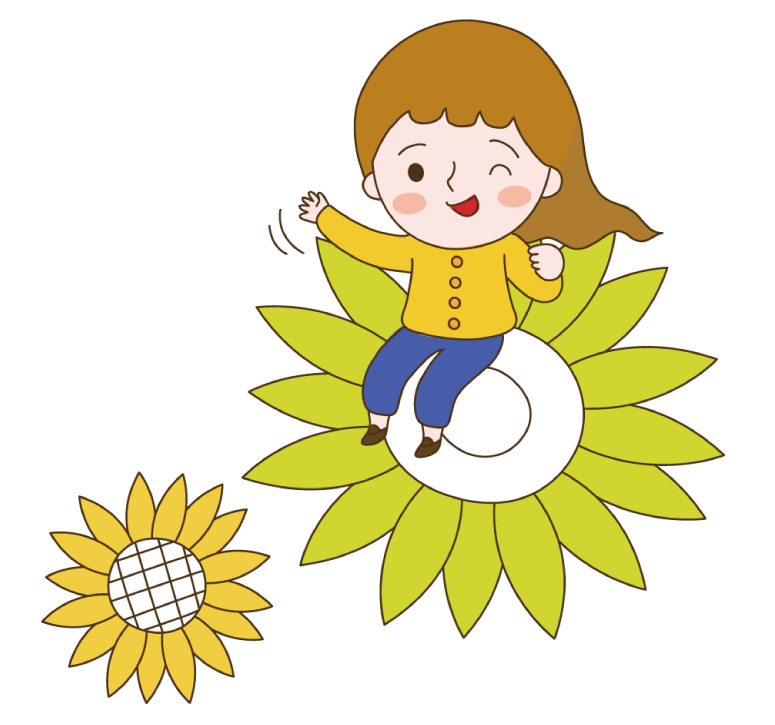 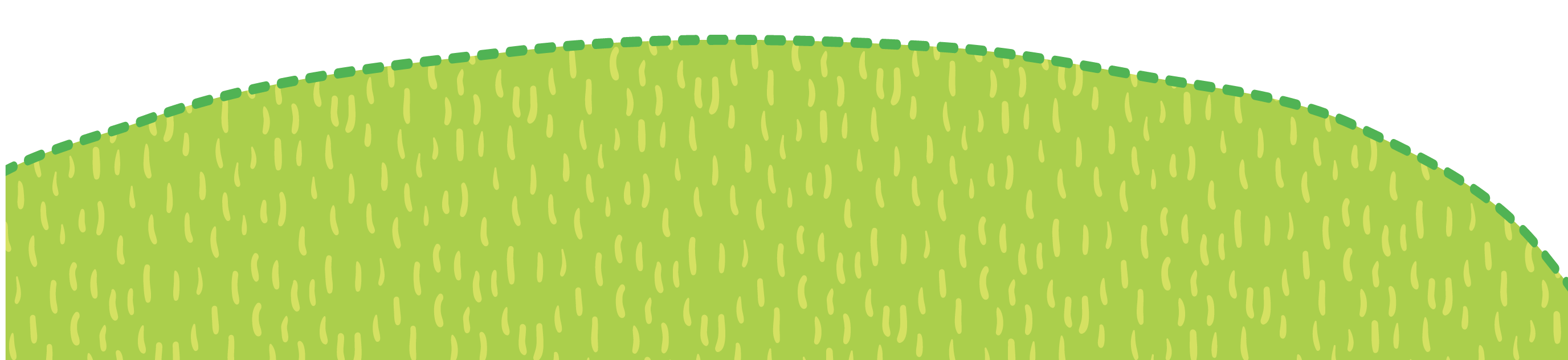 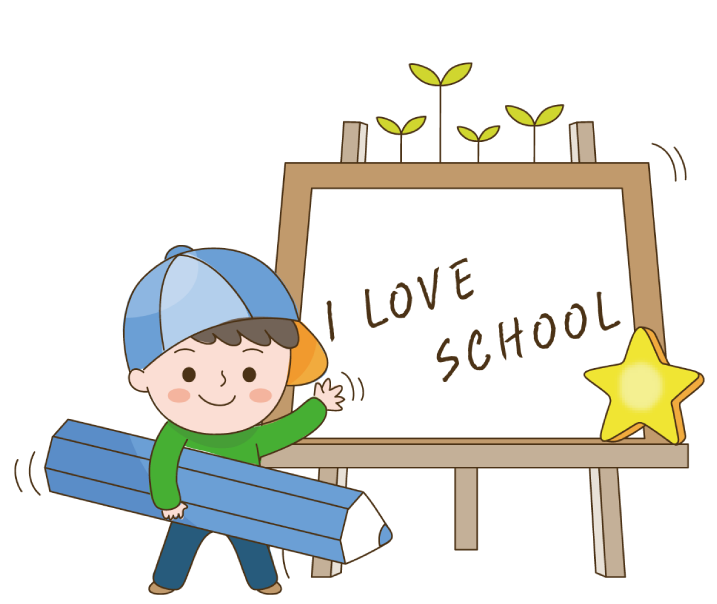 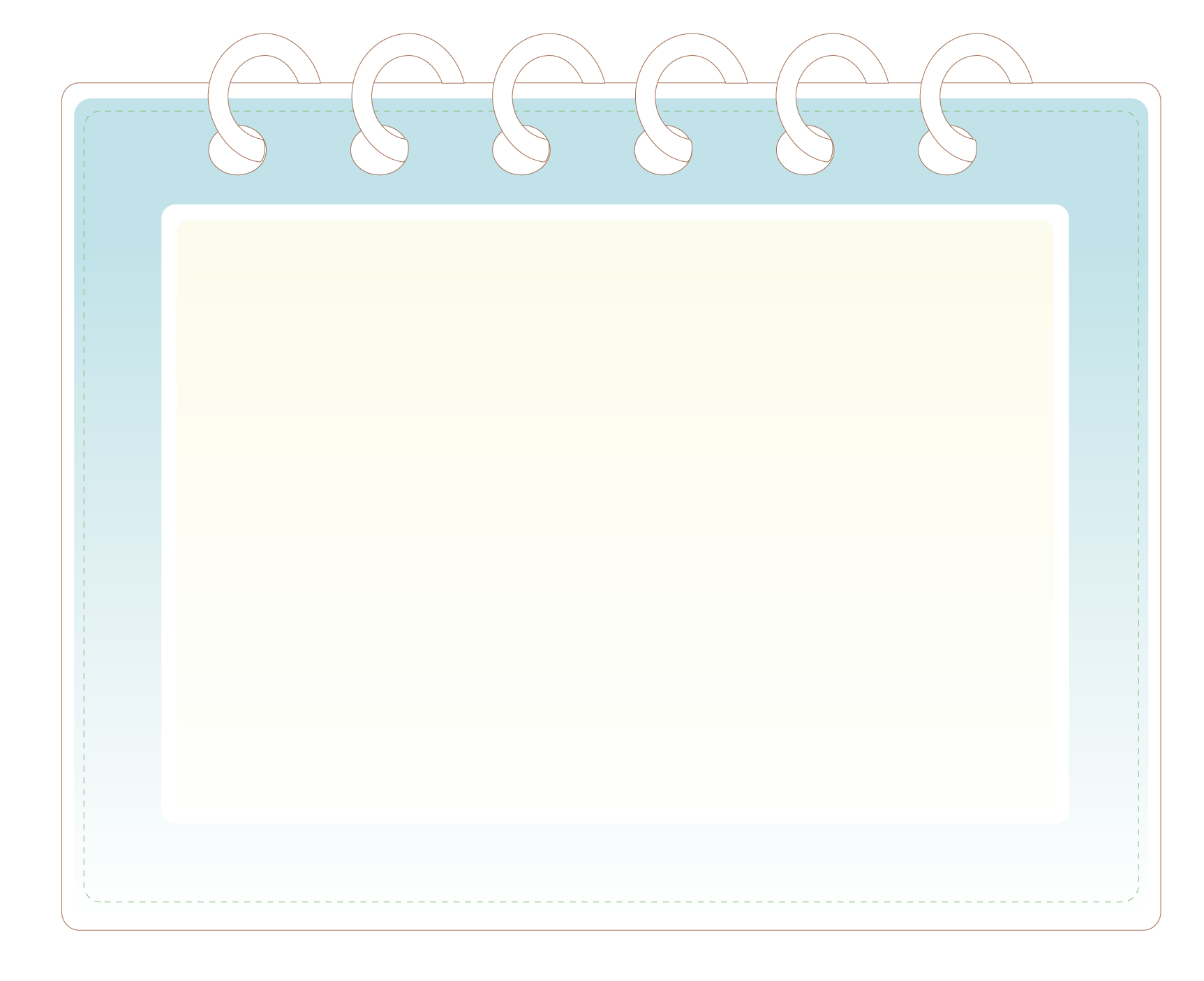 Hoạt động 2: THẢO LUẬN NHÓM 4
Kể về quê hương em
*Nhiệm vụ 1: Kể cho bạn nghe về quê gương của mình theo các gợi ý sau:
+ Quê hương em ở đâu?
+ Quê em có những cảnh đẹp gì?
+ Người dân quê em có những đức tính tốt nào?
+ Em thích nhất điều gì ở quê hương của mình?
*Nhiệm vụ 2: Nhận xét, đánh giá sự thể hiện của bạn theo tiêu chí sau: Trình bày, nội dung, thái độ làm việc.
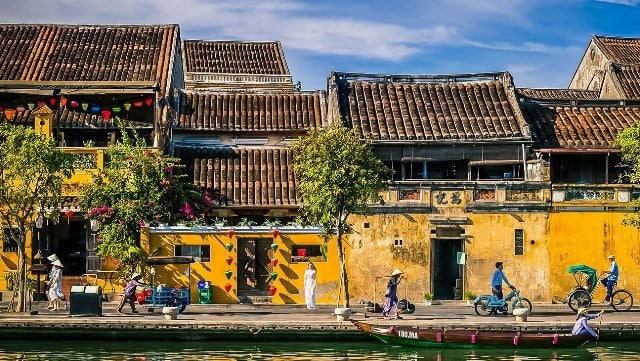 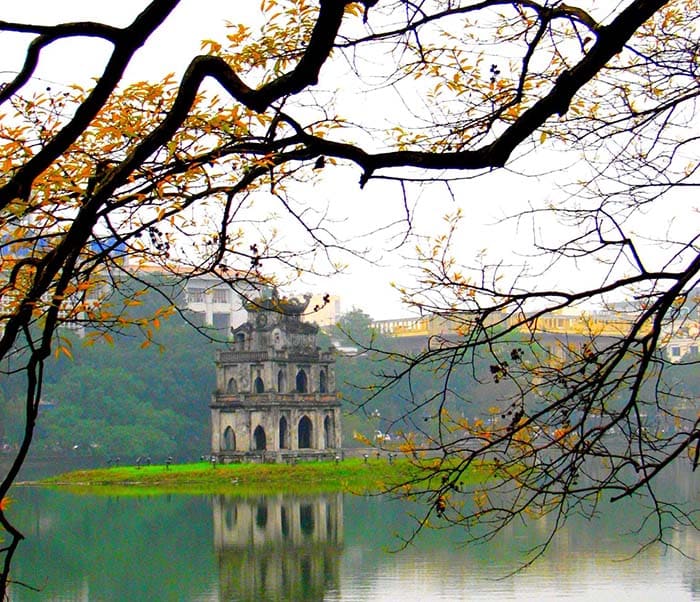 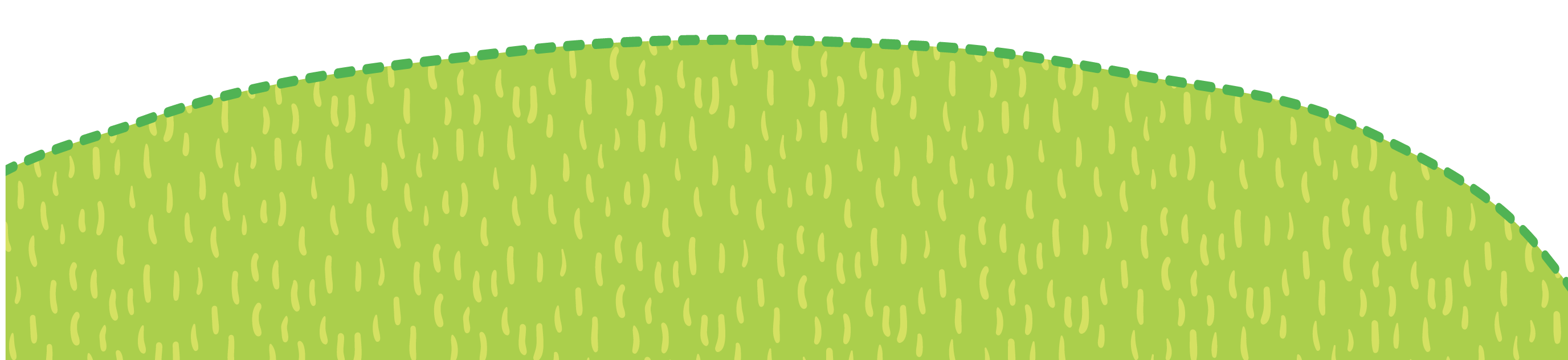 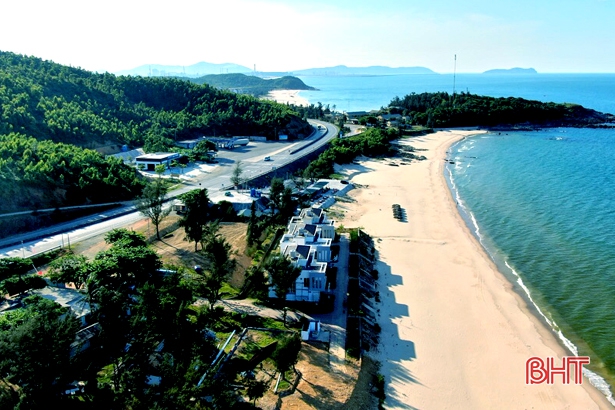 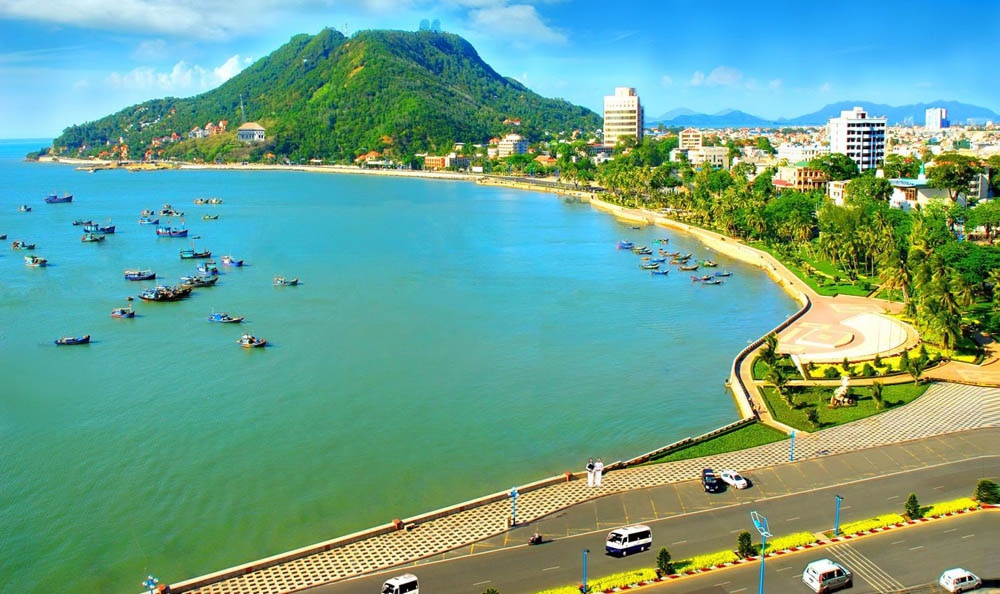 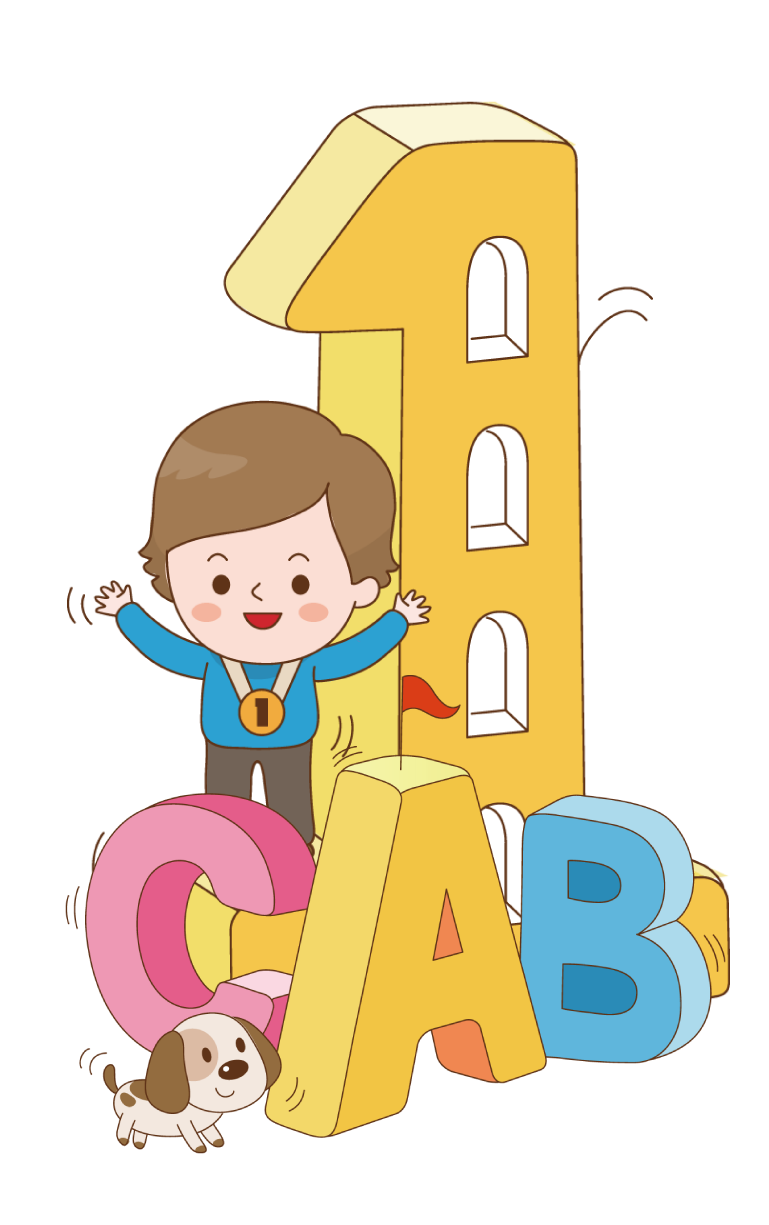 MỘT SỐ CẢNH ĐẸP CỦA QUÊ HƯƠNG
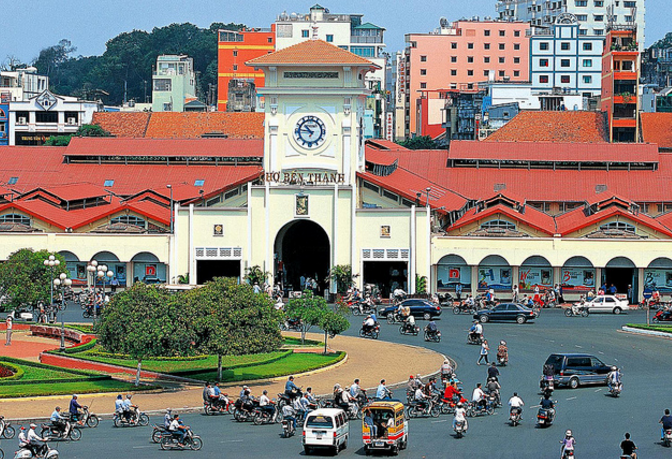 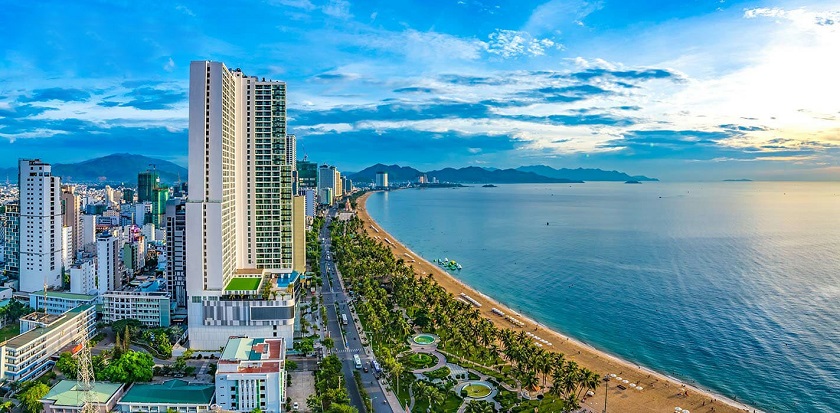 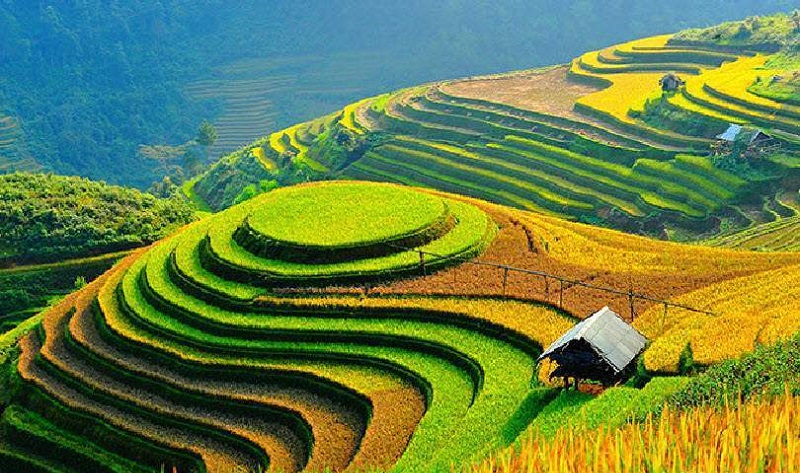 NHA TRANG
RUỘNG BẬC THANG
CHỢ BẾN THÀNH
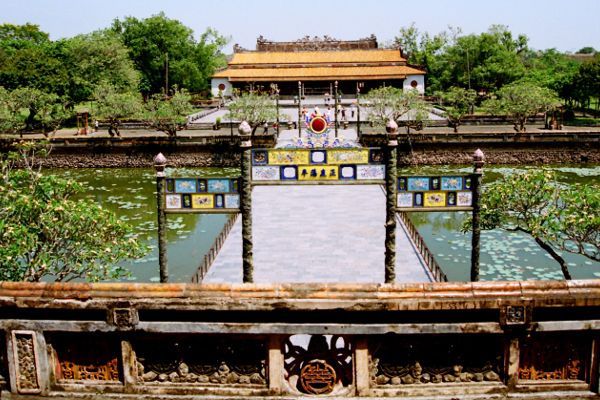 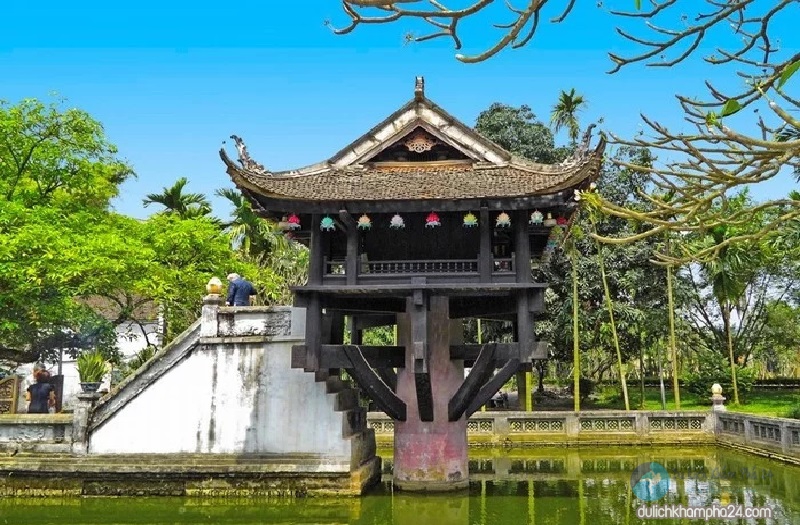 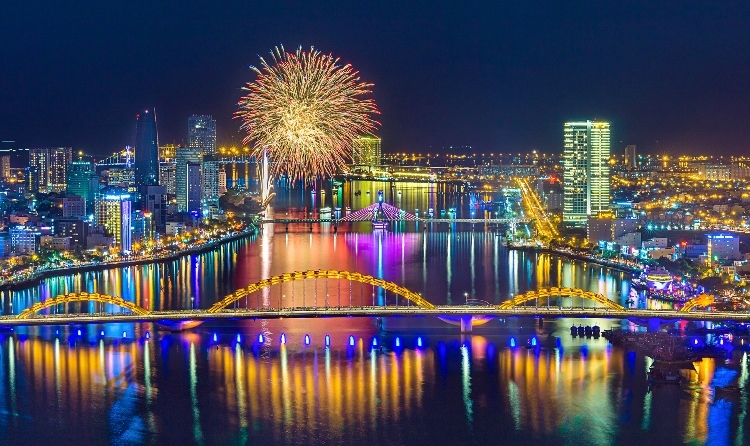 ĐÀ NẴNG
ĐẠI NỘI HUẾ
CHÙA MỘT CỘT
MỘT SỐ CÔNG VIỆC CỦA NGƯỜI DÂN
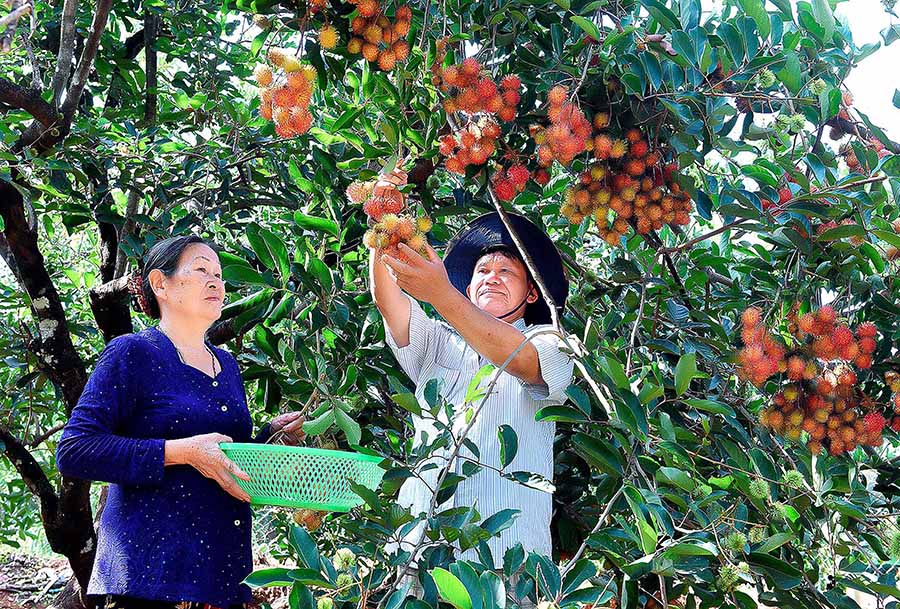 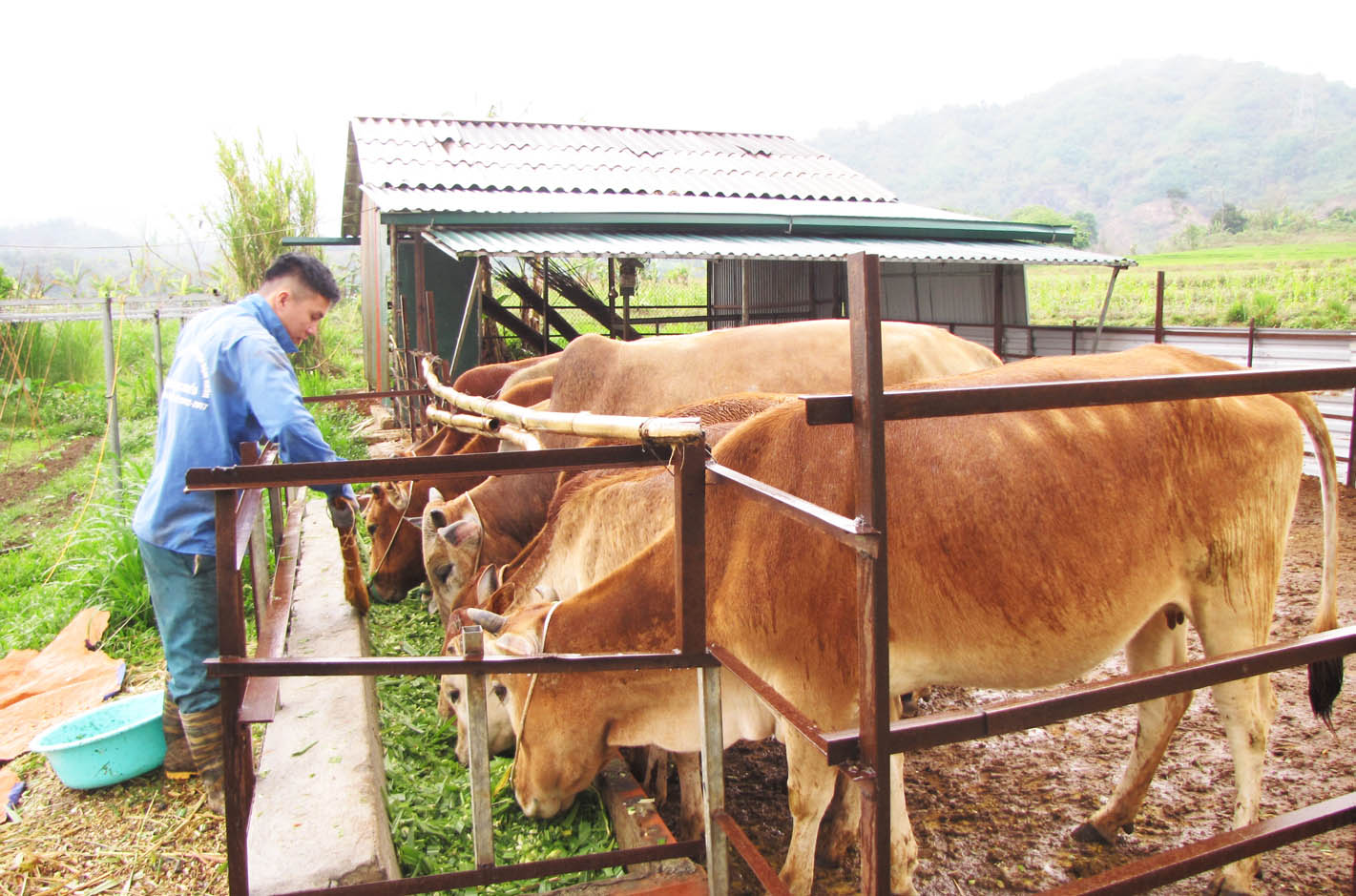 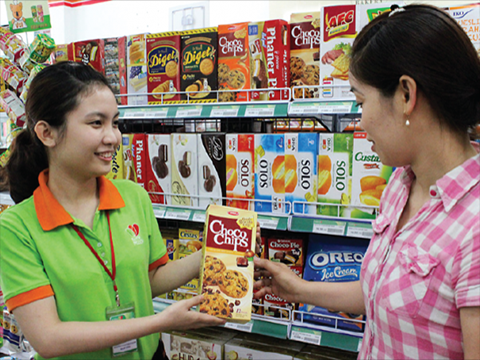 TRỒNG TRỌT
CHĂN NUÔI
BÁN HÀNG
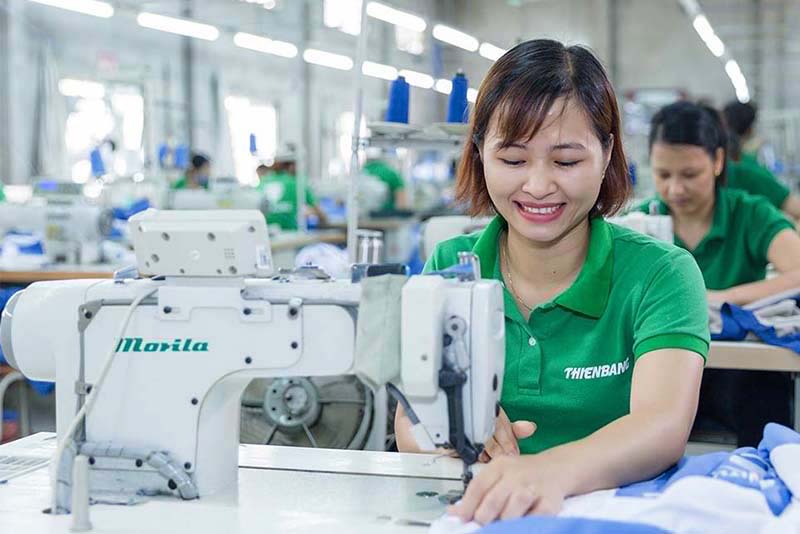 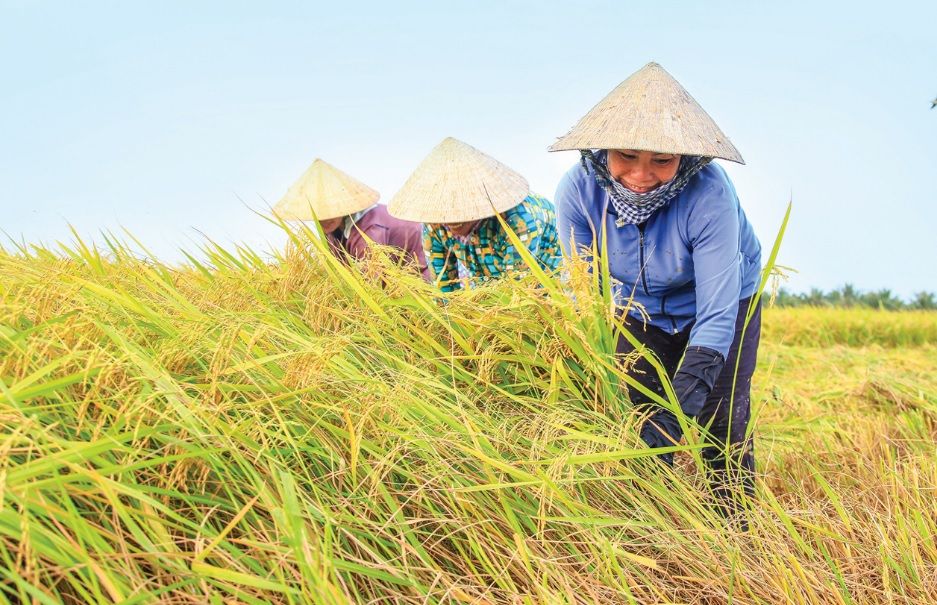 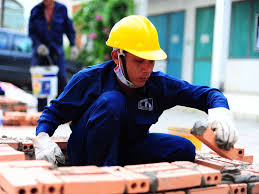 THỢ XÂY
GẶT LÚA
THỢ MAY
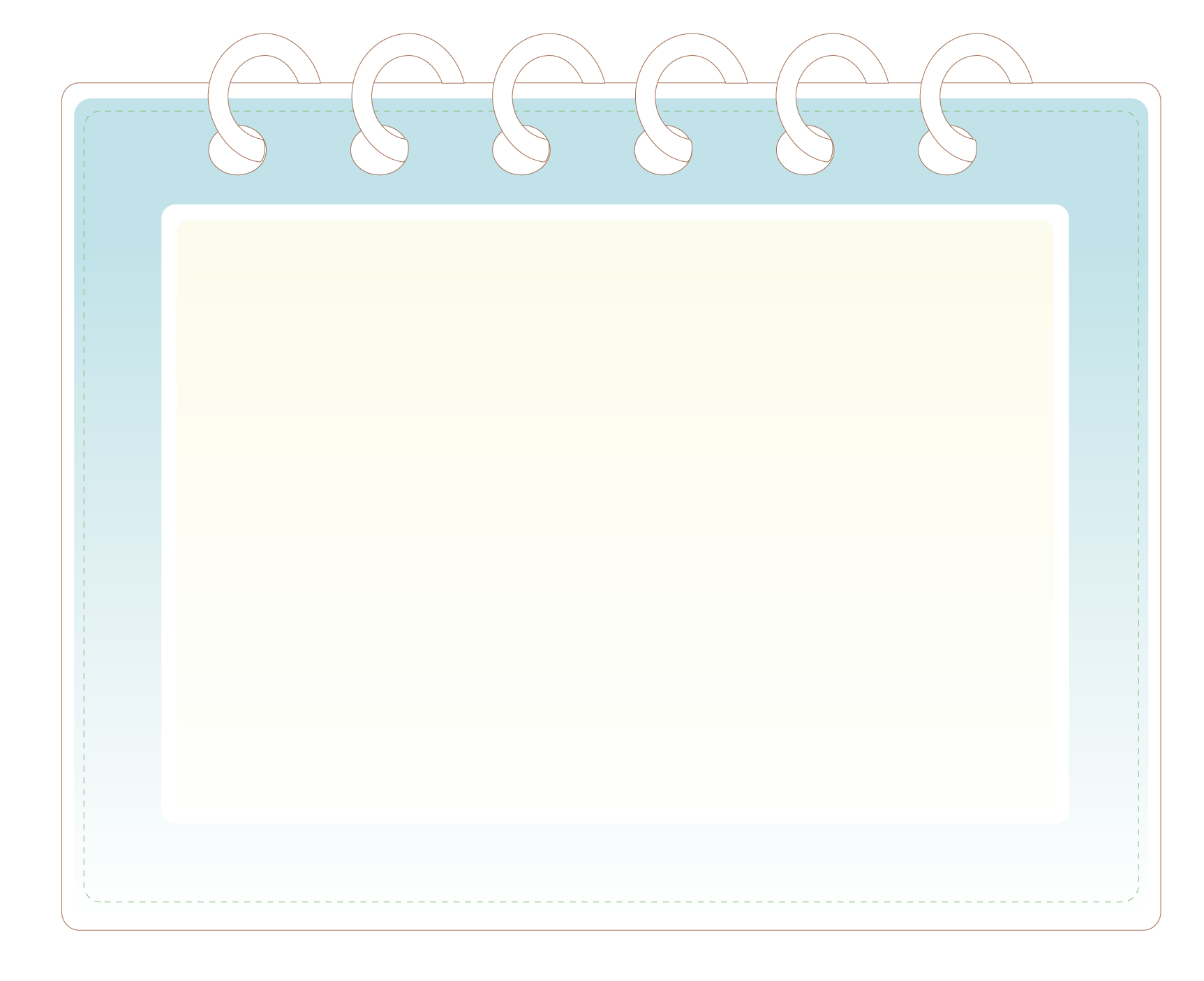 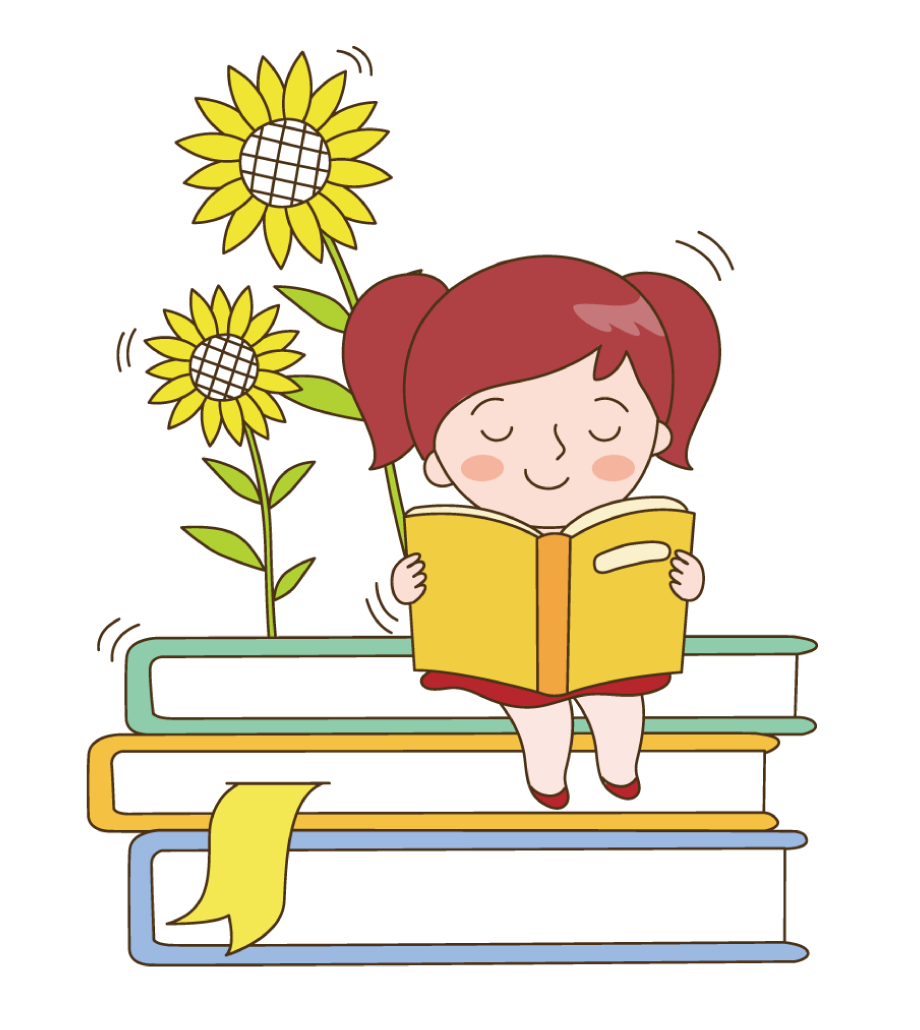 Em đã và sẽ làm được việc gì thể hiện tình yêu quê hương?
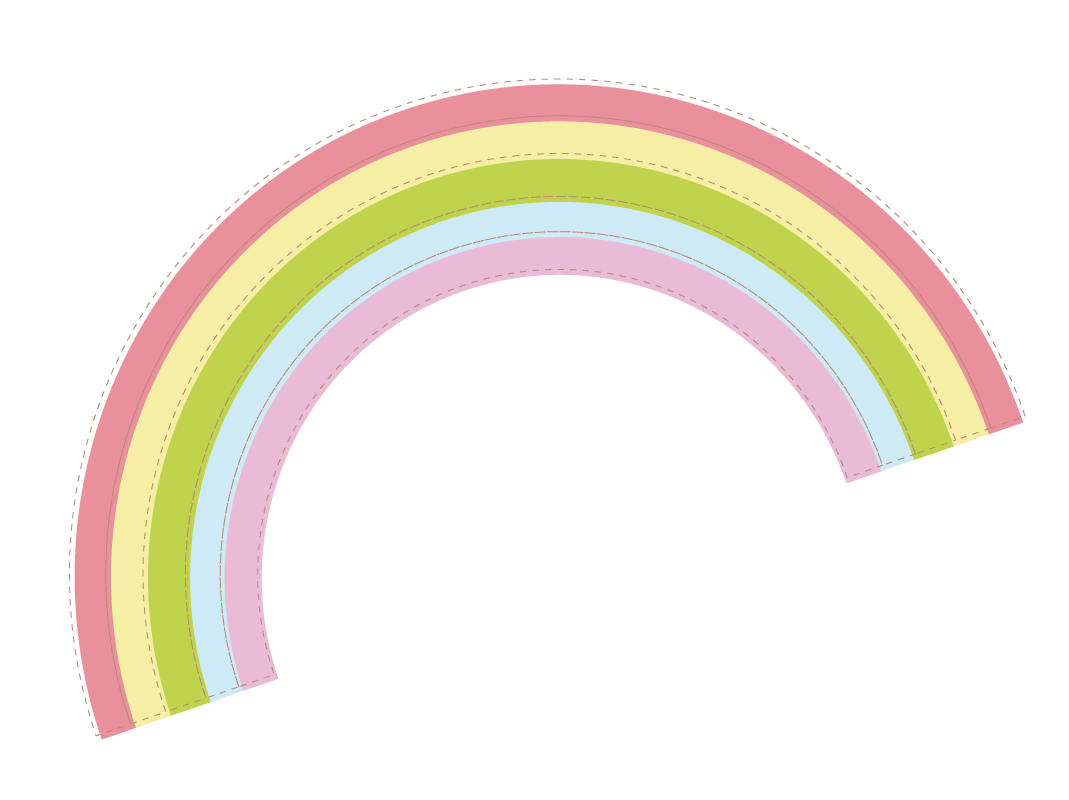 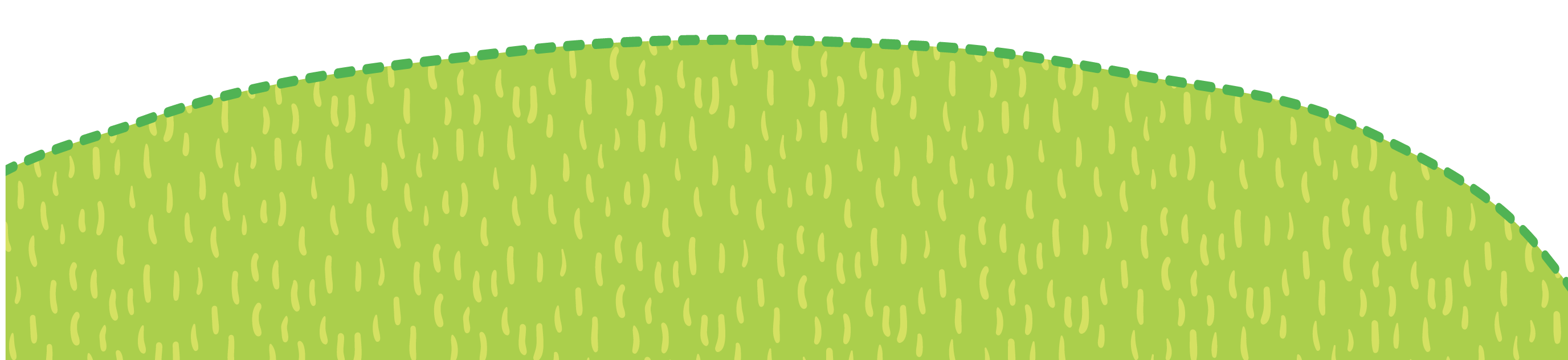 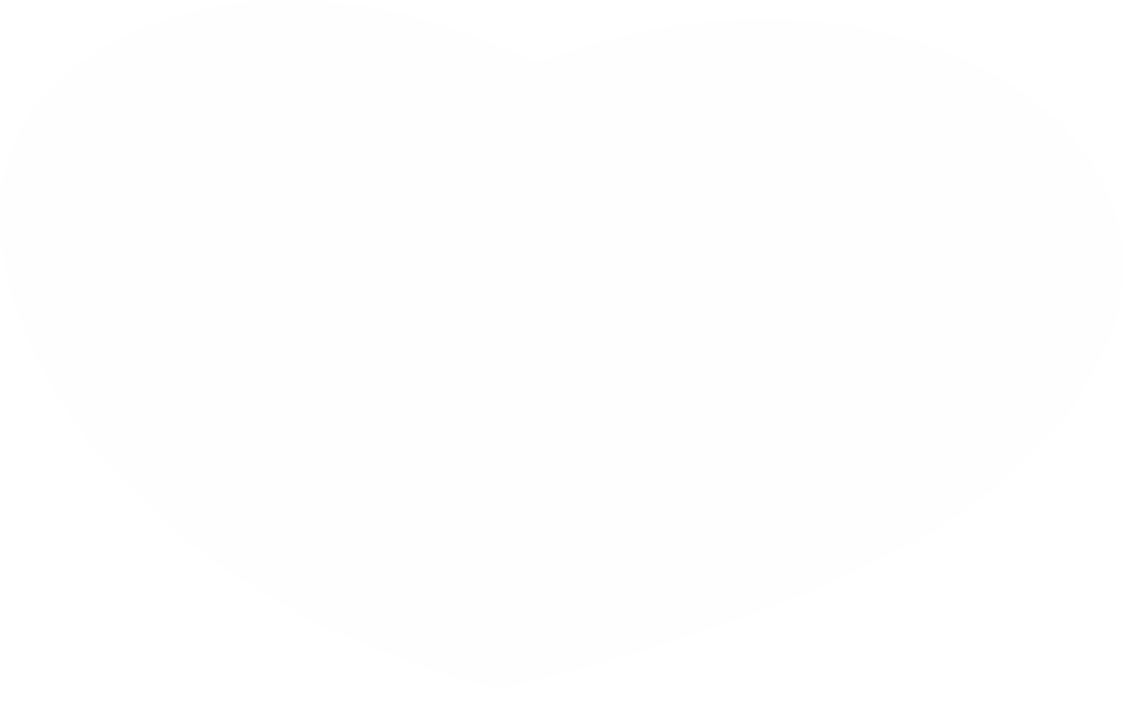 Chúc các em chăm ngoan, học giỏi !
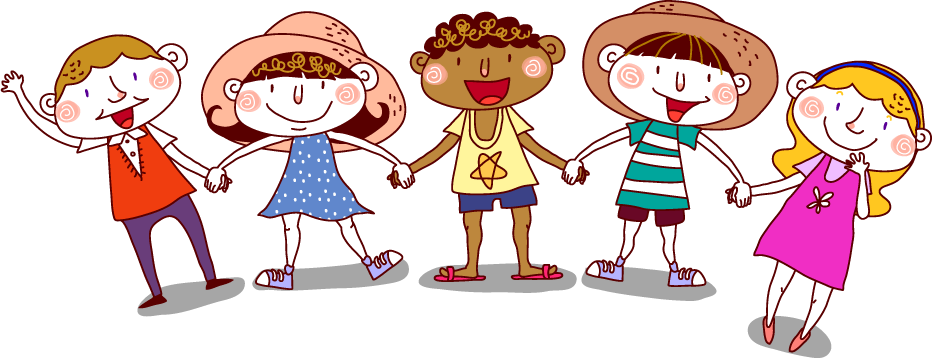 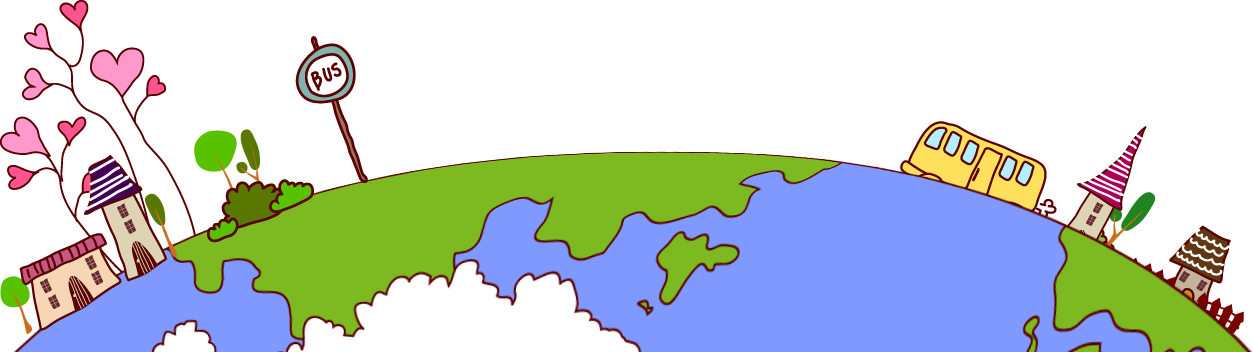